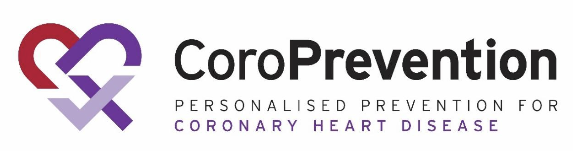 CoroPrevention EDC - Training Master Deck
v0.1
edc.coroprevention.eu
Agenda
Enter and Edit Data
Reports
Monitor Data
Manage DCRs
CoroPrevention: Laboratory Data
CoroPrevention: Randomise / Allocate Treatment
CoroPrevention: SAE / SADE Form
CoroPrevention: Import Data from Tool Suite
CoroPrevention: Generate ePRO Link
CoroPrevention: Protocol Deviations
CoroPrevention: Laboratory Data
CoroPrevention: Protocol Deviations
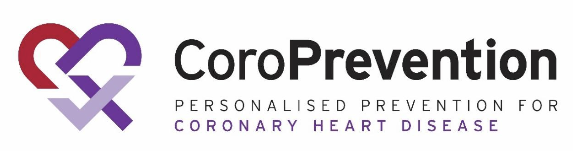 2
Training Topics per User Type
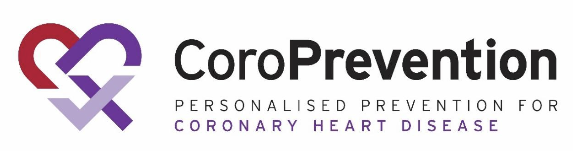 3
Training Topics per User Type (2)
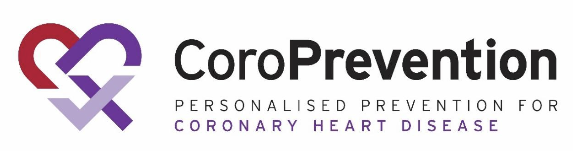 4
Enter and Edit Data
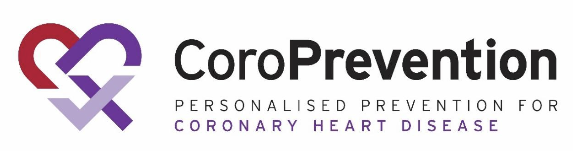 5
Enter/Edit Data - Flow
Use the subject flow to navigate to a form:
Some forms are not part of a visit (e.g. Informed Consent)
Click a visit to view its forms
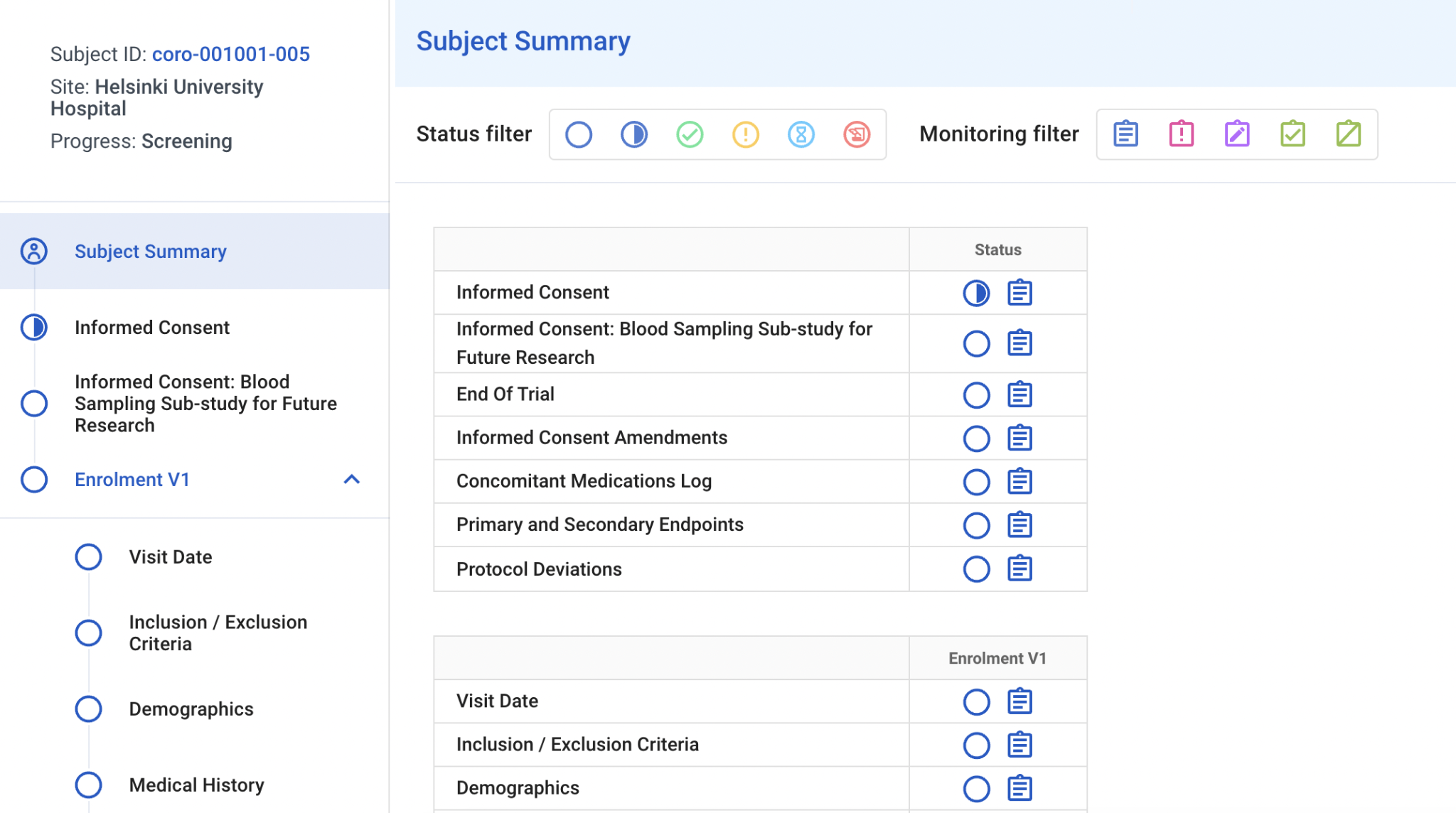 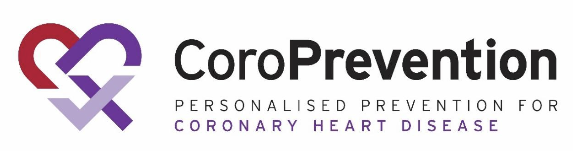 6
Enter/Edit Data - Subject Summary
Or use the subject summary to navigate to a form:
Optionally click a status filter to only view forms for a given data entry status 
Click the status icon for the form to access it
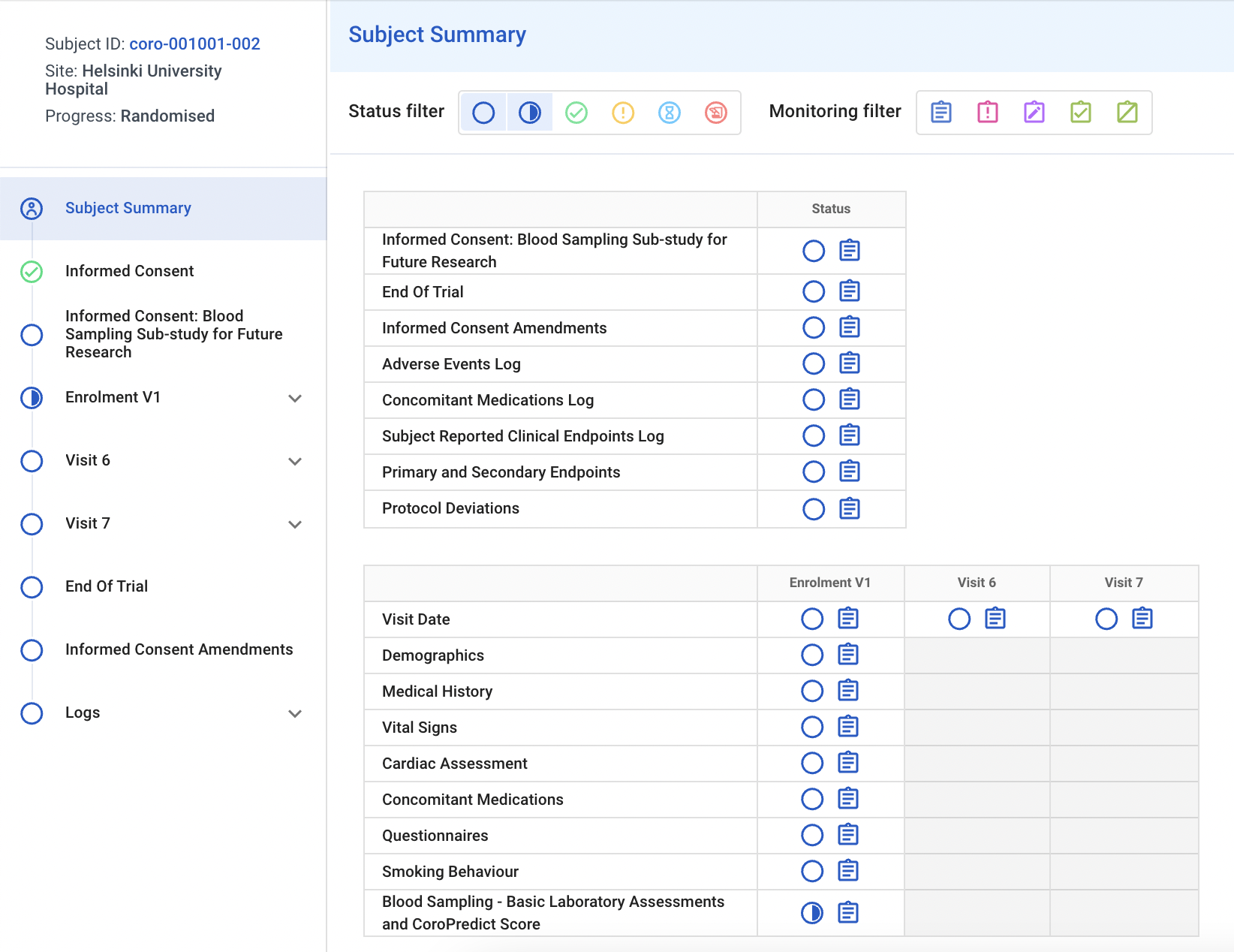 In the example given, the subject summary is filtered on entry status “Empty” and “Incomplete”.
The summary now shows all forms where data is still expected.
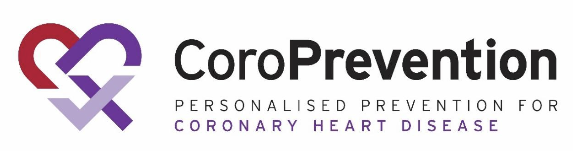 7
Enter/Edit Data - Status Icons
Status Icons indicate the data entry status of a subject/visit/form/block:
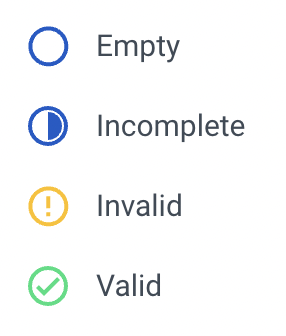 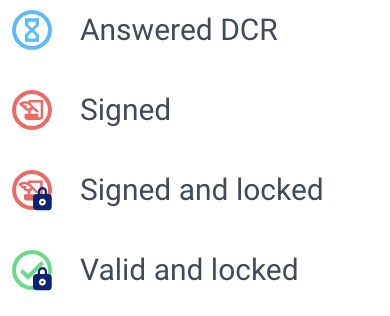 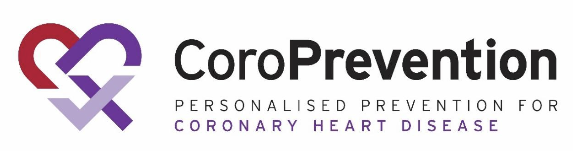 8
Enter/Edit Data - Data Saving
Data entered is automatically validated and saved in-real time: 
No Save button
Instant feedback in form of automatic DCRs (queries) on the entered data
Dynamic fields or forms depending on the entered data appear immediately
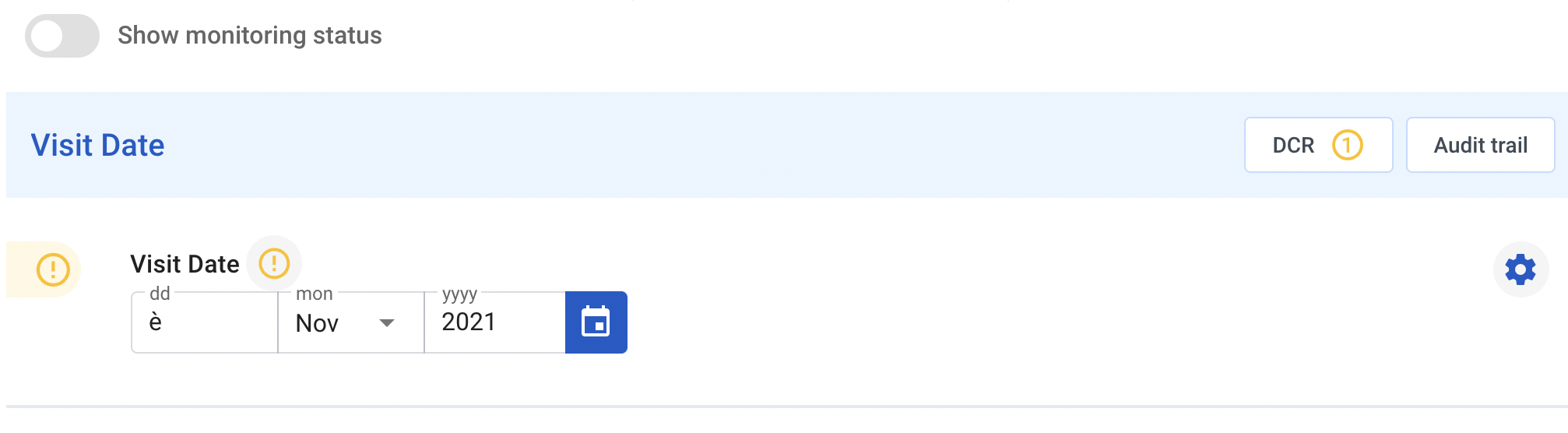 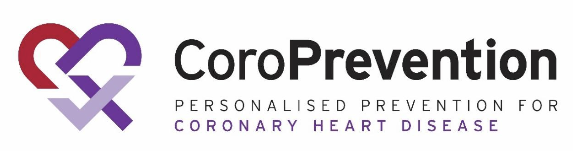 In this example, a DCR is raised as the day contains a non-numeric character
9
Enter/Edit Data - Open DCR
Hover over the DCR icon next to the field label to view the DCR message
Or open the DCR by clicking the DCR icon or the DCR button
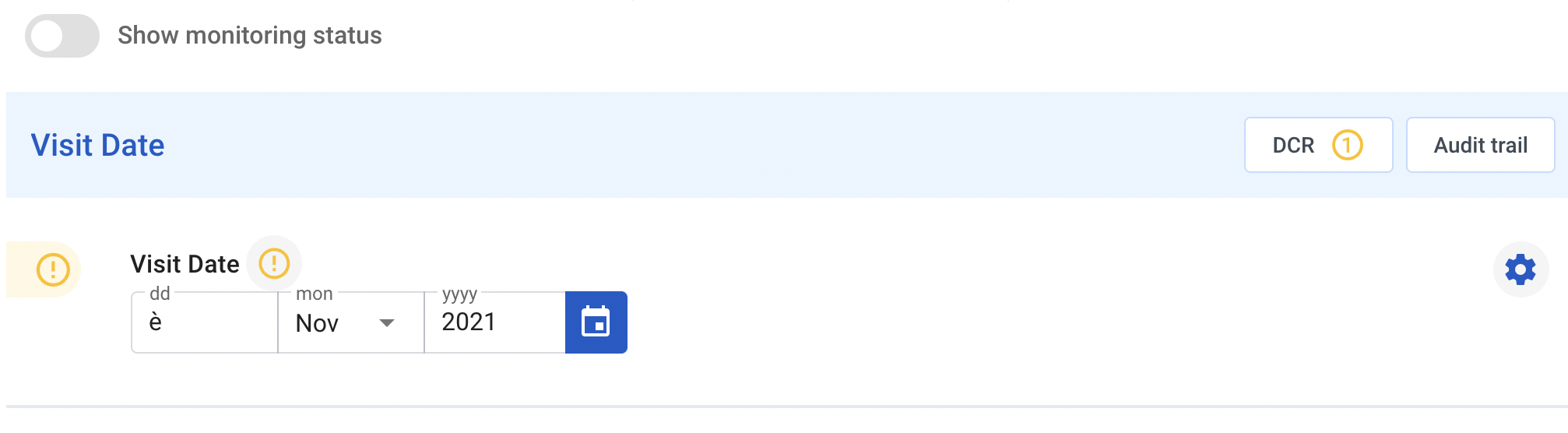 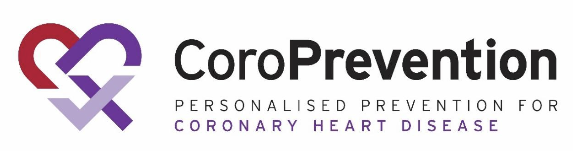 10
Enter/Edit Data - Edit
Update the entered data accordingly if applicable:
Change the entered data
Provide a reason for change
Click Save to confirm or cancel to return to the form without making the update
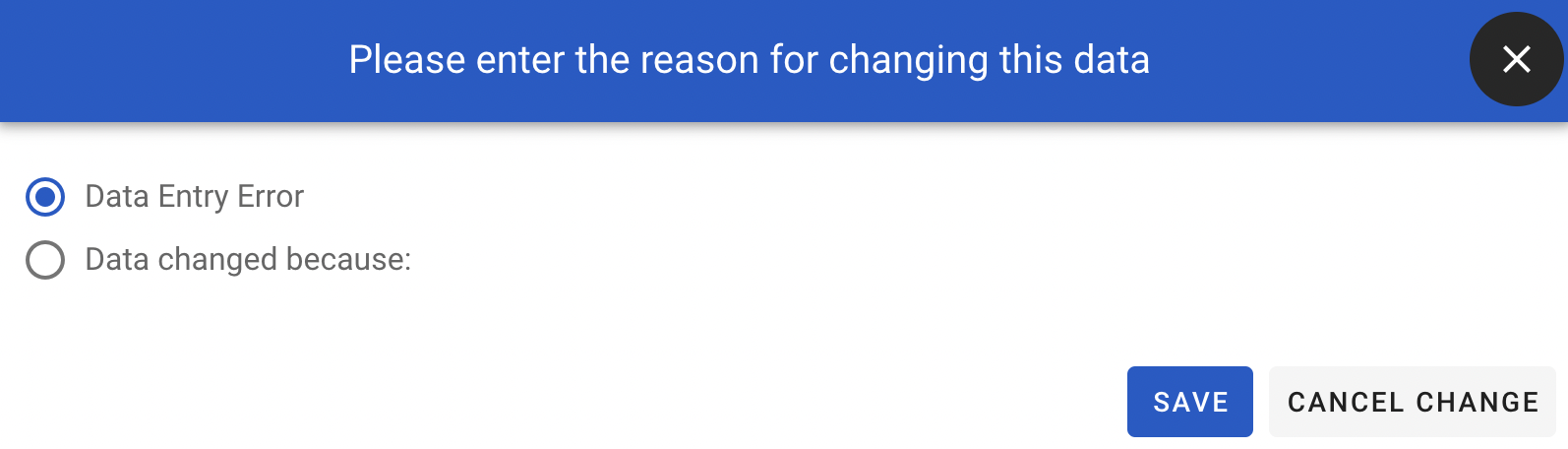 Choose ‘Data changed because’ to provide a custom reason for making the data update
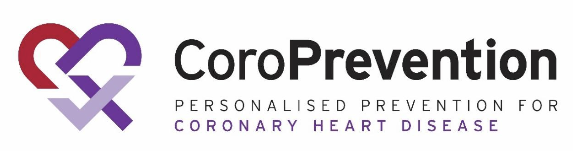 11
Enter/Edit Data - Edit (2)
The updated data is saved and validated in-real time:
Automatic DCRs are closed automatically if they are no longer applicable
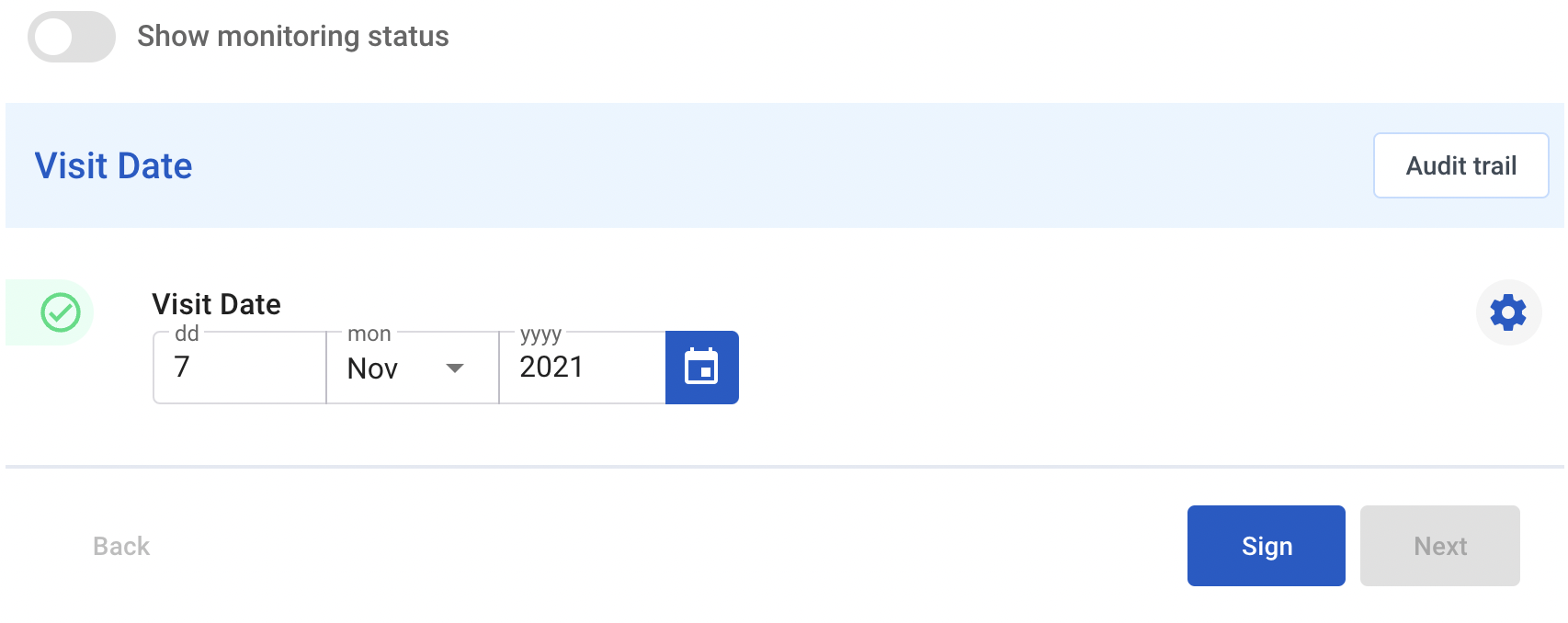 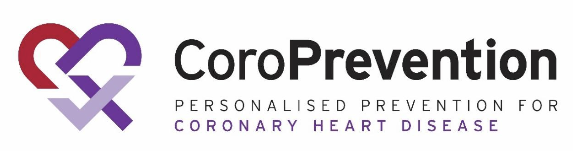 12
Enter/Edit Data - Answer DCR
Provide an answer to a DCR if applicable:
Open the DCR by clicking the icon on the left or the button on top
Select or provide a custom answer and click Save
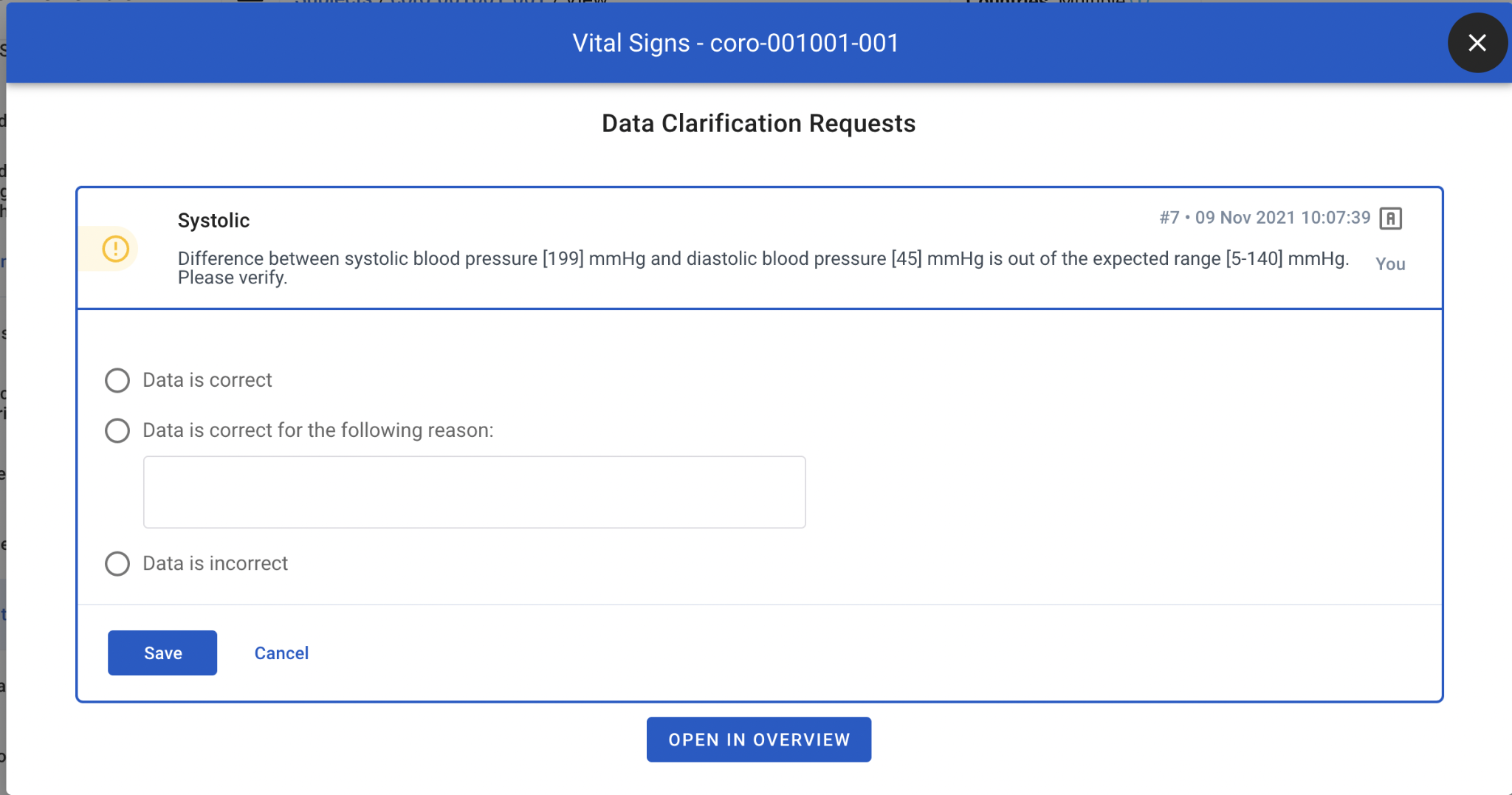 13
Enter/Edit Data - Answer DCR (2)
The Data Manager / CRA can subsequently:
Close the DCR if the provided answer is satisfactory
Reopen the DCR to require an additional response from the site (additional clarification or data update)
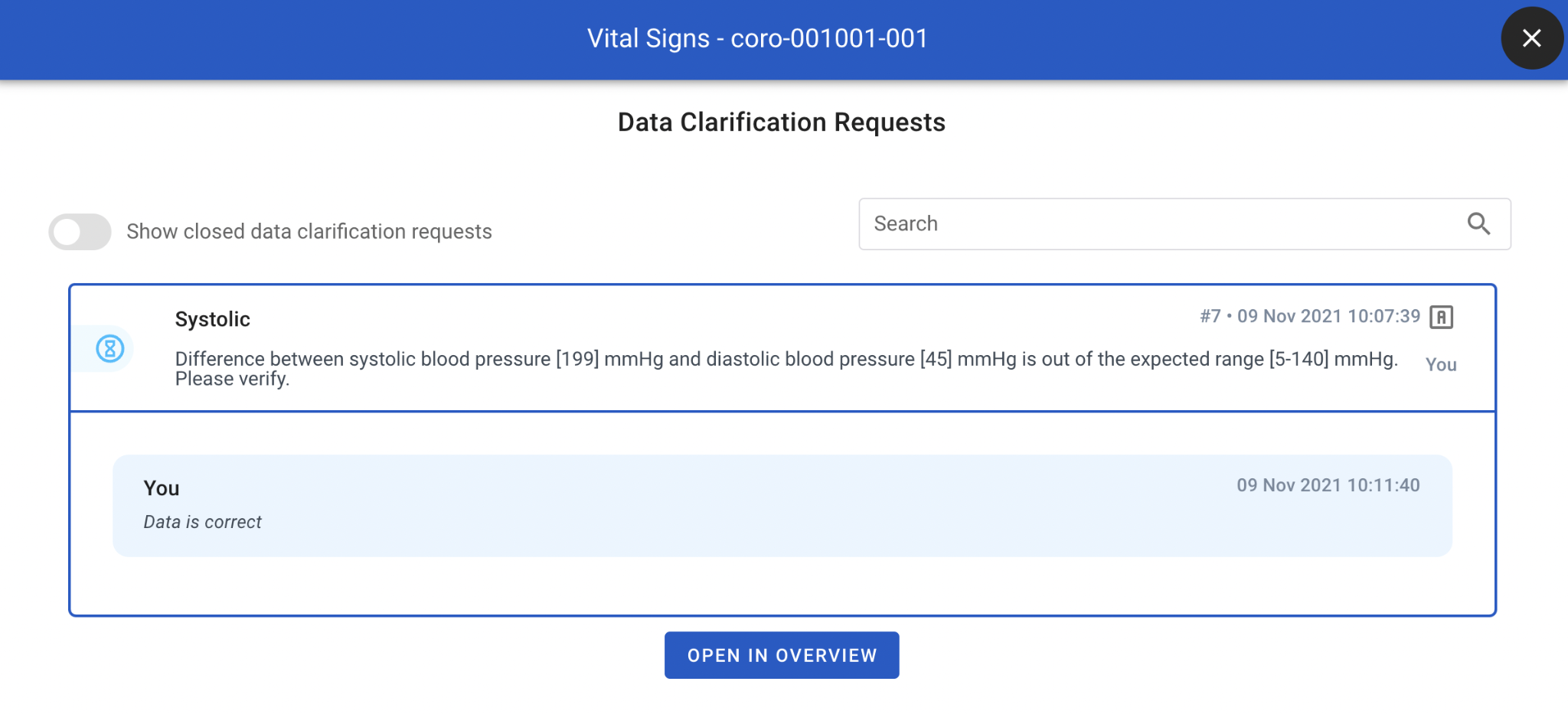 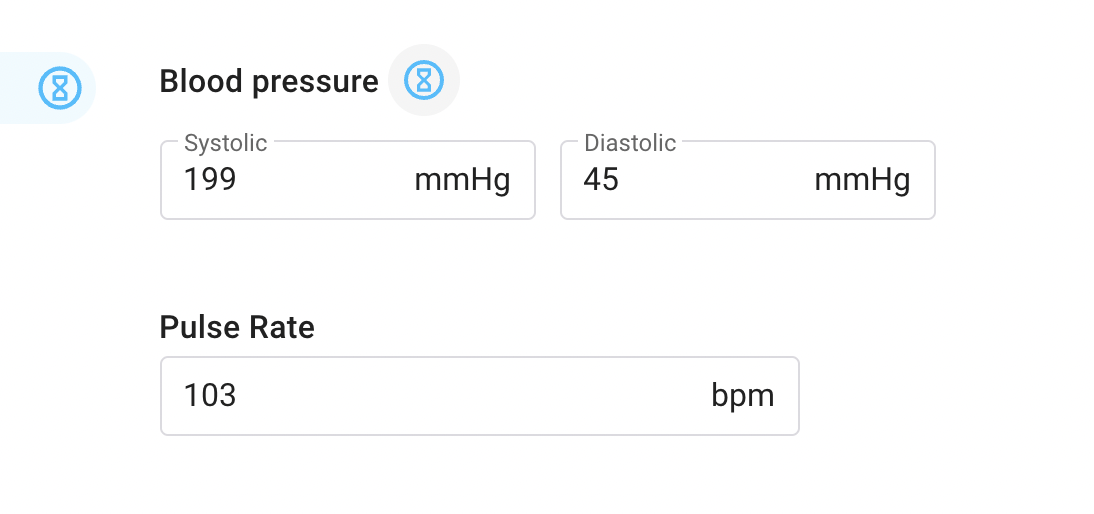 14
Enter/Edit Data - Audit Trail
All data entry is logged in the audit trail
Click the “Audit trail” button to view the audit trail for the entire form
Click the cog wheel and then “Audit Trail” to view the audit trail for the block of fields
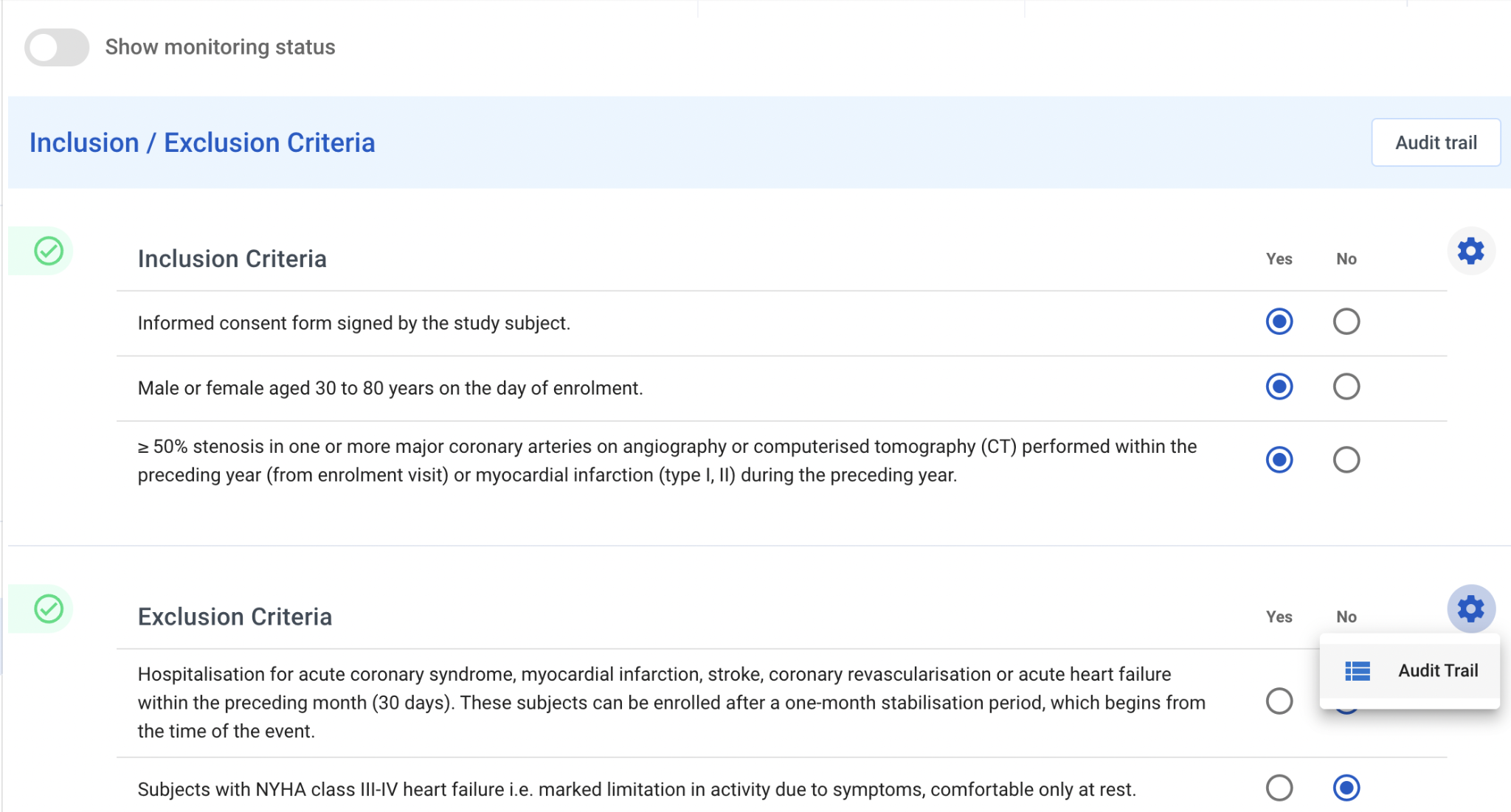 15
Enter/Edit Data - Audit Trail (2)
The data audit trail is toggled by default (‘Data changes’)
For initial data entry, the justification shows “New Data”
For data edits, the justification shows “Data Entry Error” if this was the provided reason or it will show the custom reason provided by the user
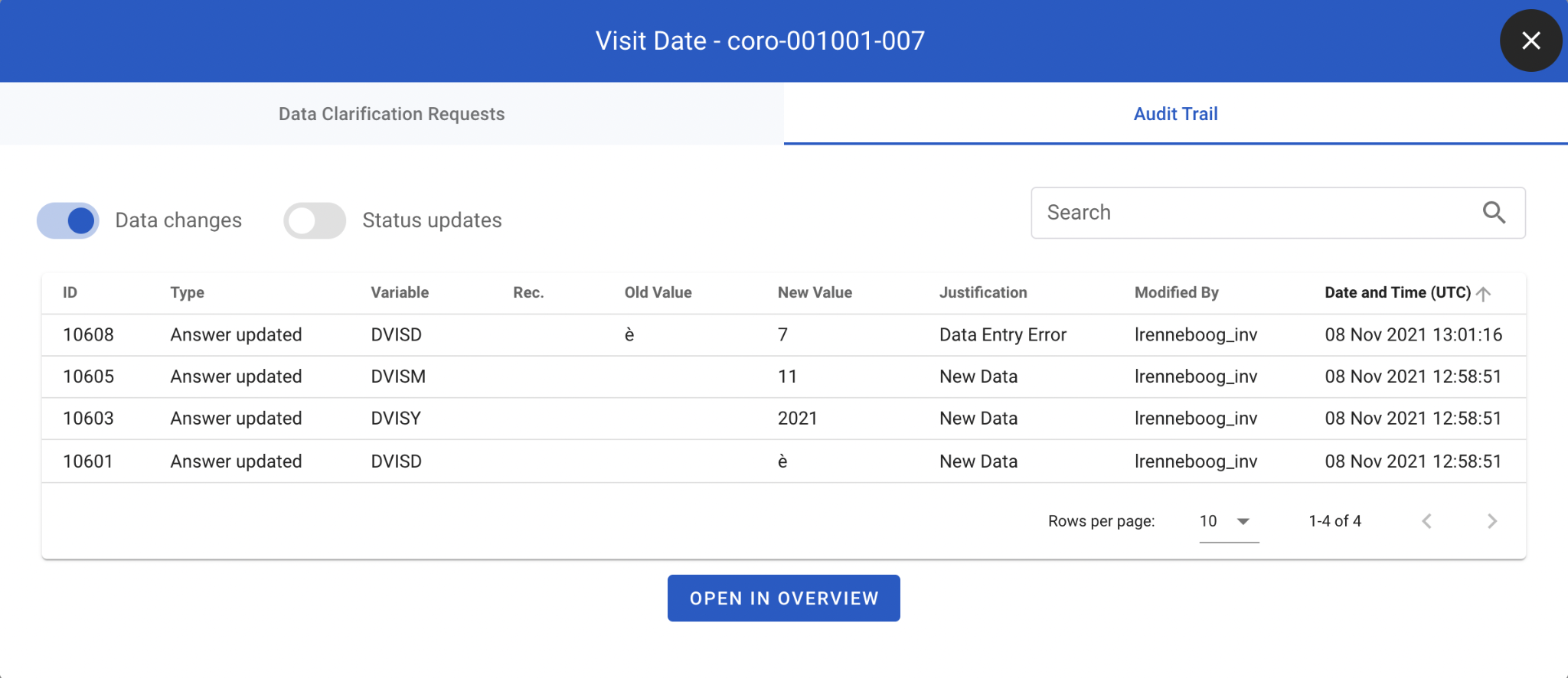 16
Enter/Edit Data - Required Data
Almost all data fields in the CoroPrevention trial are required (= must be completed) and mandatory (= cannot be completed as UK, NA or ND).
Notable exceptions:
Day and month for “Date of latest echocardiography”
Day for Date on Subject Reported Clinical Endpoints Log
In case this information is unknown, this can be entered as “UK” or “NA” or “ND” and will be considered valid and complete by the system.
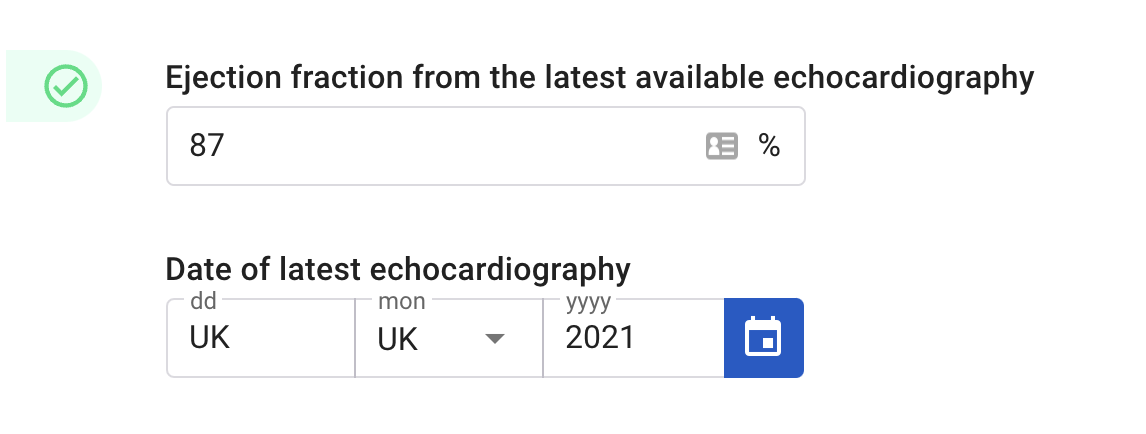 17
Enter/Edit Data - Confirm Empty Values
Notable exception (2):  - check box fields with only one option e.g. ‘Tick in case the date of written informed consent needs to be corrected’
Should only be completed (ticked) in case applicable.
If not applicable, click the cog wheel and select ‘Confirm empty values’ to validate this field:
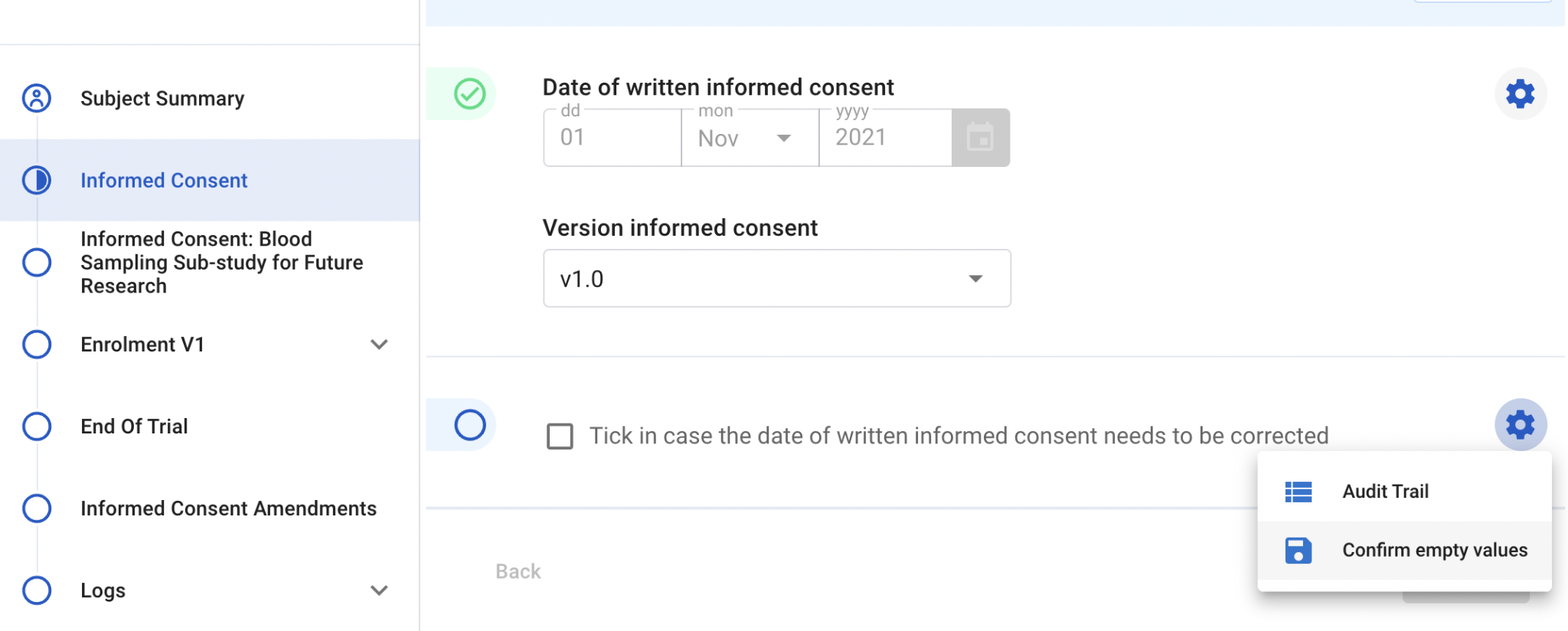 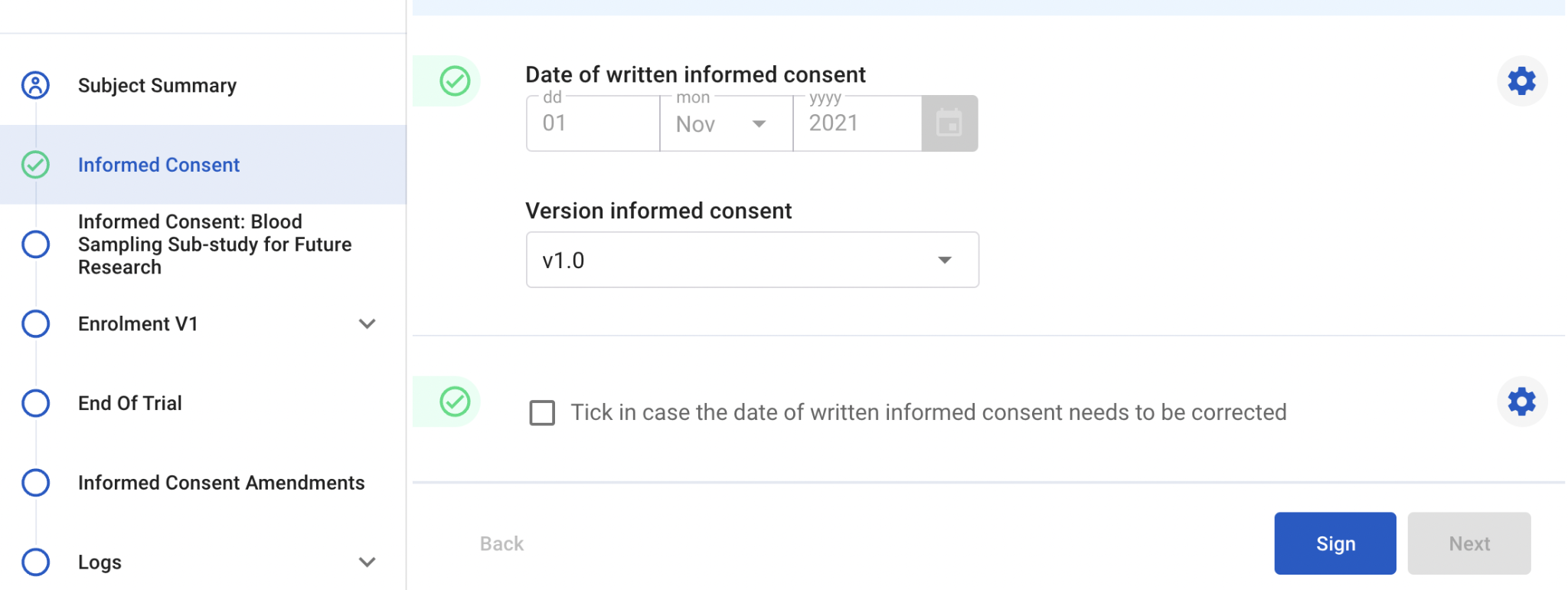 =>
Use “Confirm empty values” to confirm any other data that is not available.
18
Enter/Edit Data - Calculated Fields
It is not possible to enter/edit data for calculated fields:
System will calculate the value
All parameters need to be entered, the system will not calculate the value if data is missingE.g.: eligibility of a subject will only be calculated once all inclusion and exclusion criteria questions have been filled in
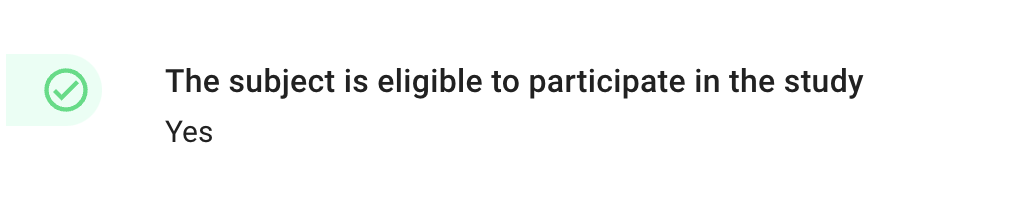 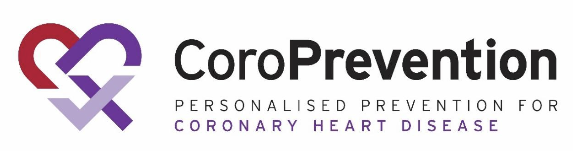 19
Enter/Edit Data - Log Forms
Log forms are forms that are repeating in nature
To add a new record, click the “Add” button
There is no limit on the number of records that can be added
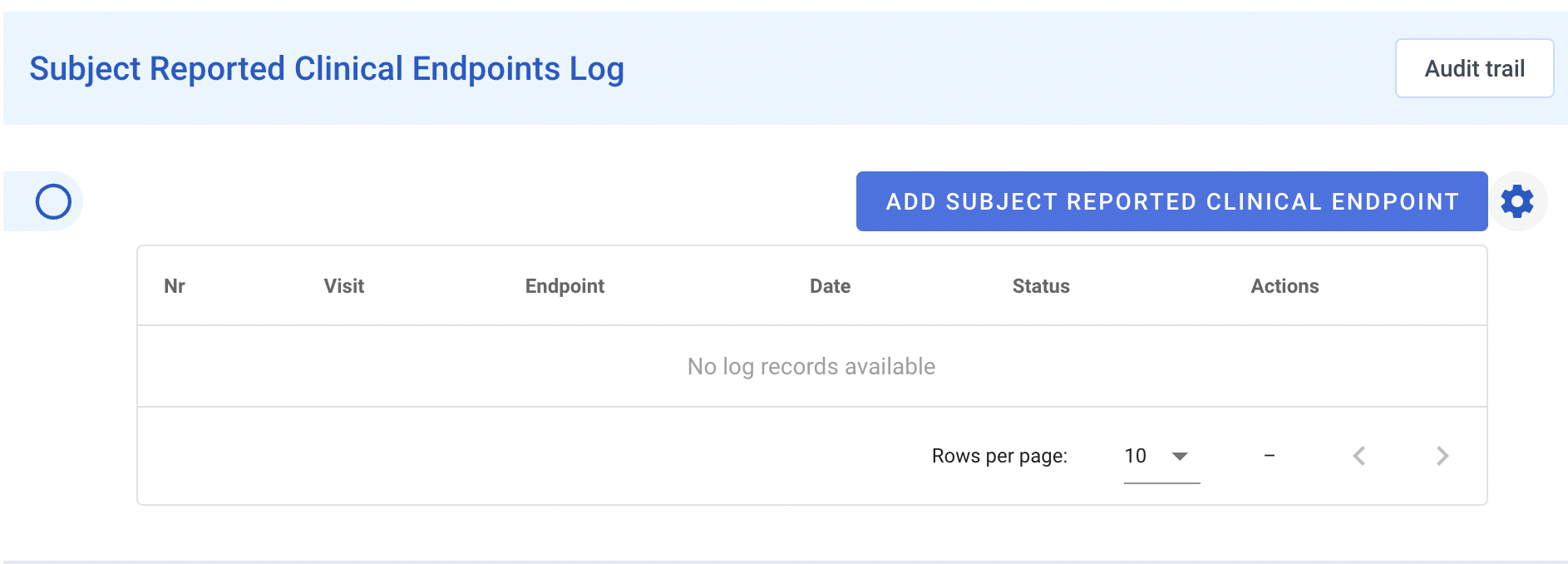 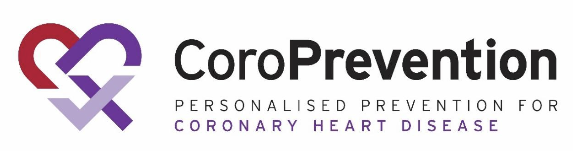 20
Enter/Edit Data - Log Forms (2)
The record will open in portrait mode allowing you to enter the data
The system will automatically determine a log number for the record
After data entry, click “Back to list” to return to the list of records for the form
Use the “Back” or “Next” buttons to navigate to the previous or next record
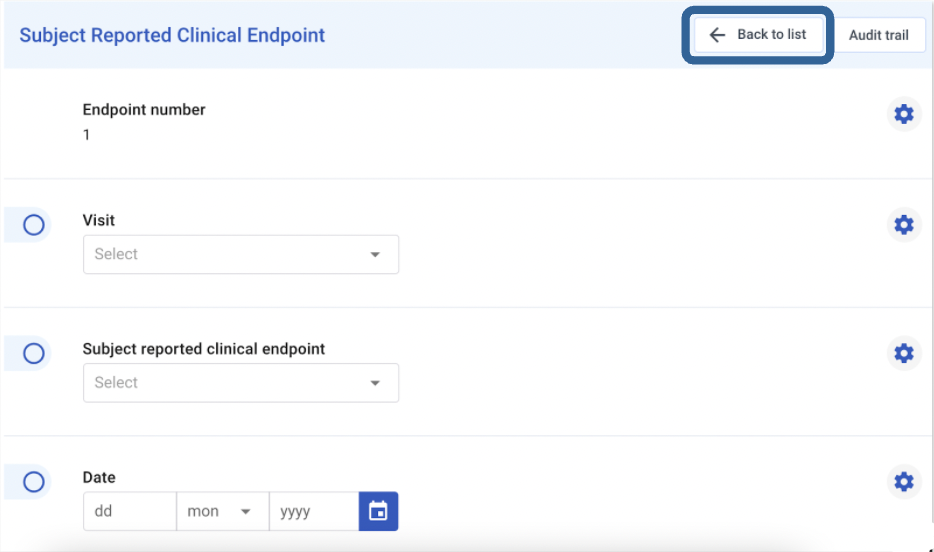 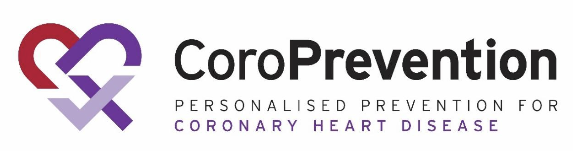 21
Enter/Edit Data - Log Forms (3)
Click the pencil icon to edit the record, the record will open in portrait mode
Click the trash can icon to delete the record
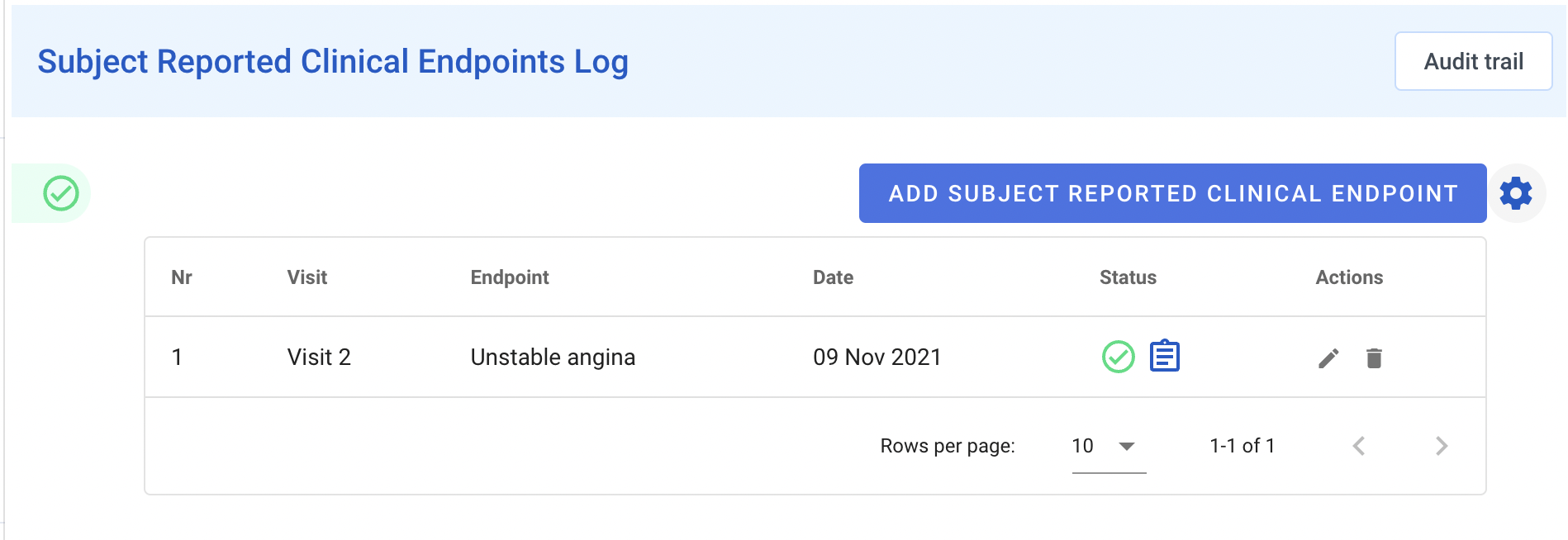 22
Enter/Edit Data - Log Forms (4)
Click the arrow to reactivate the deleted record
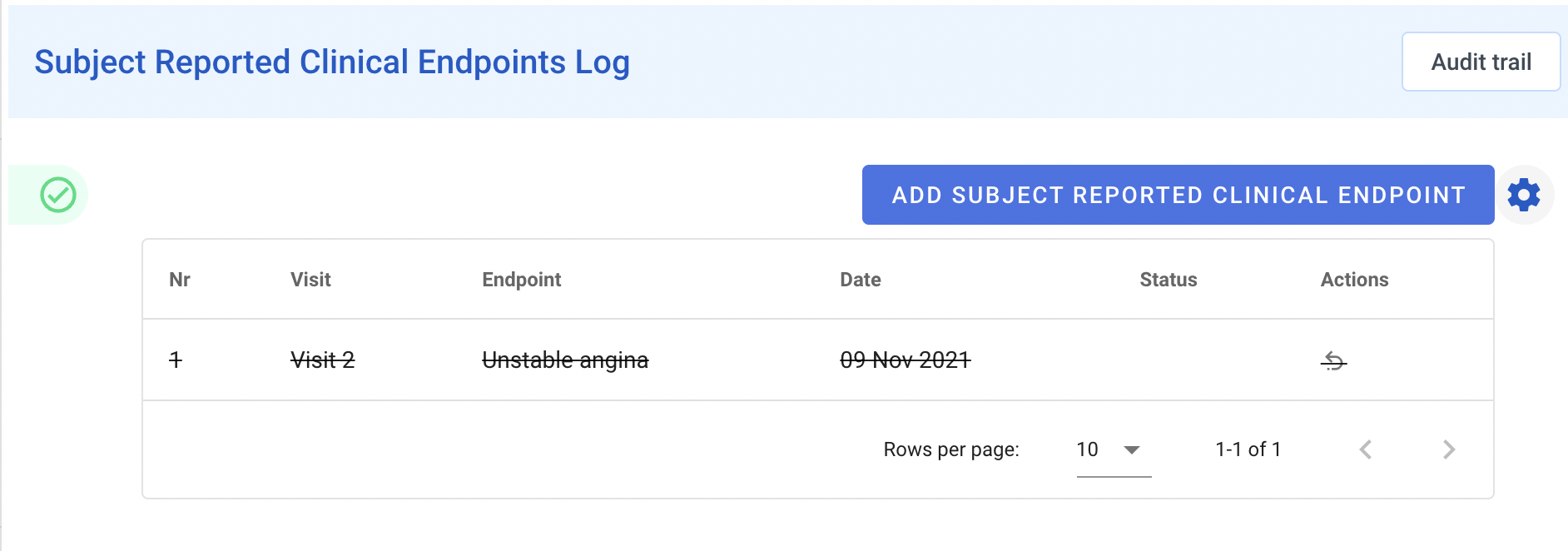 Editing data on a record, deleting and reactivating a record will require a reason for change to be provided
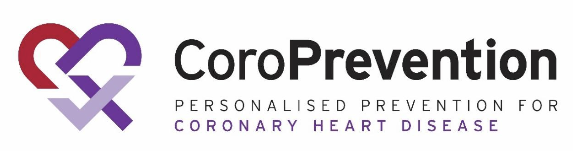 23
Reports
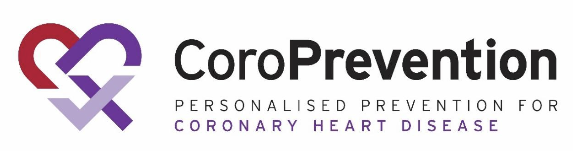 24
Reports - General
All reports and/or exports available to you can be found:
By clicking Export in the navigation bar
Or through the dashboard
Click the desired type of report or export
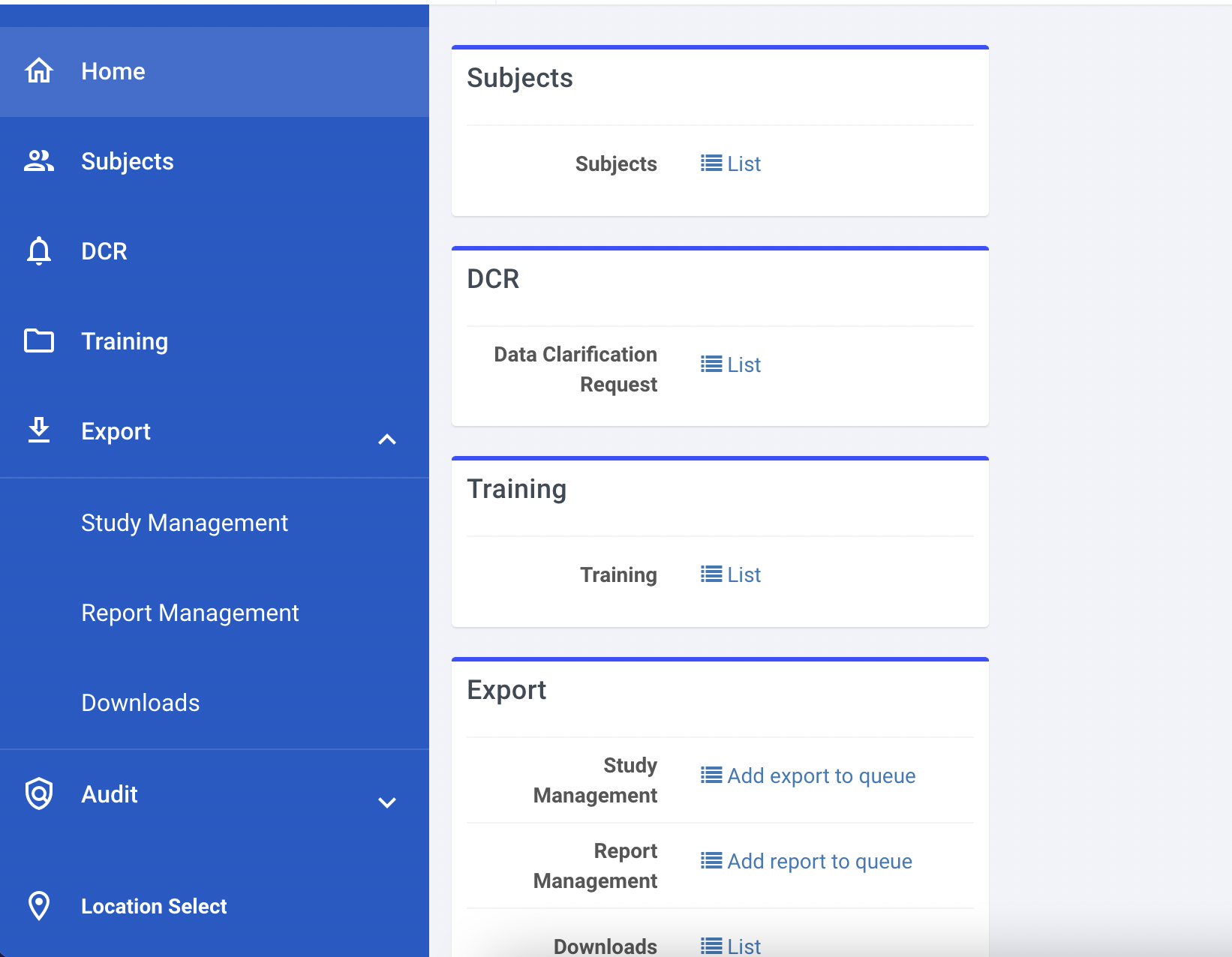 The reports and exports are categorized in three categories:
Study Management
Study Execution
Reports

Which reports and exports are available to you are depending on your user type.
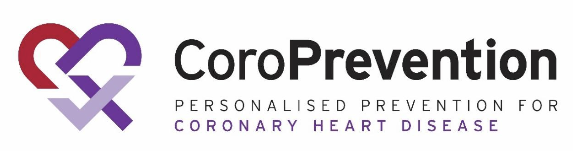 25
Reports - Generation
Select the desired export / report
Specify the filters if applicable
Select the desired format from the dropdown of available formats
Click Add Export / Report To Queue to start the creation of the export / report
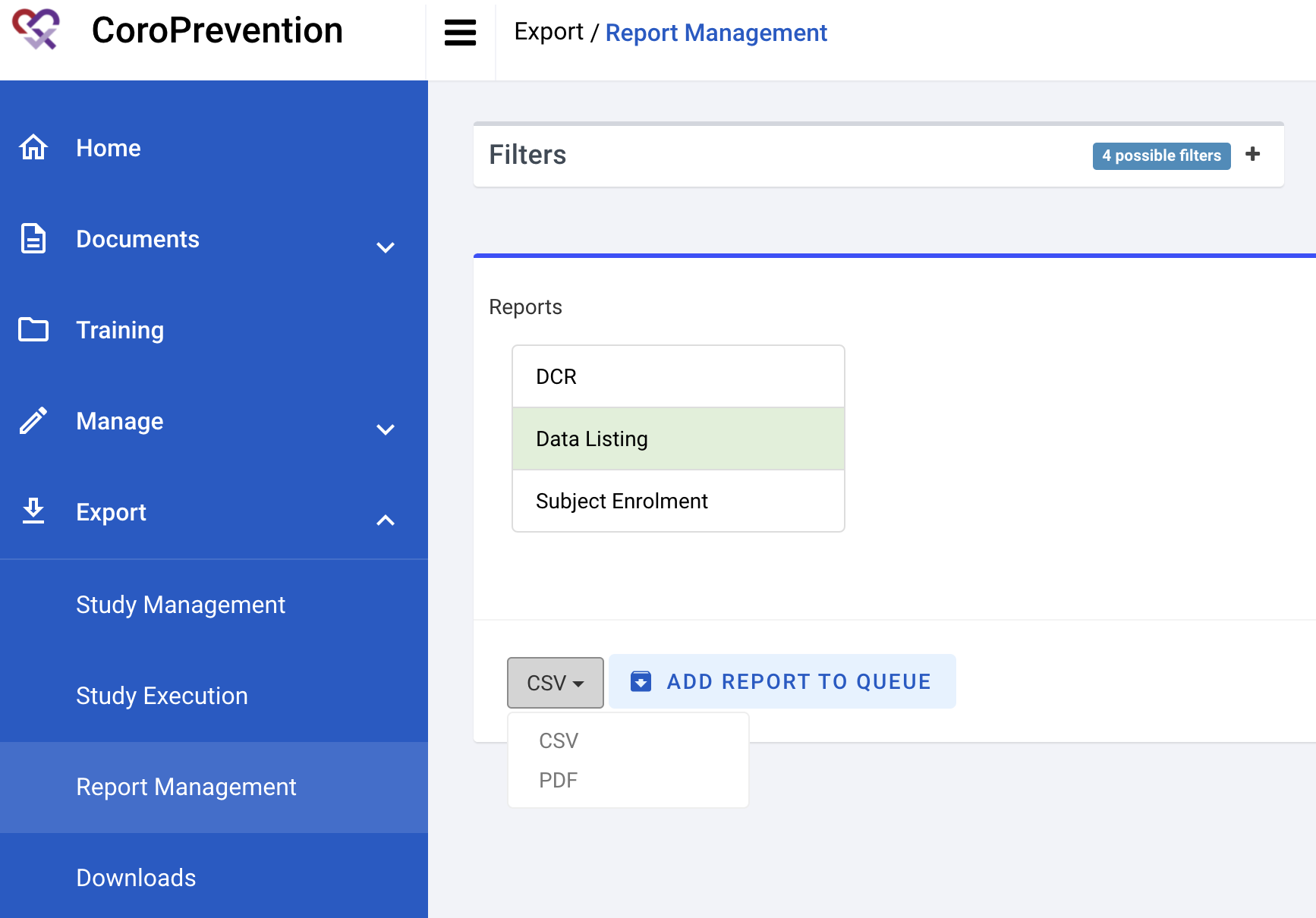 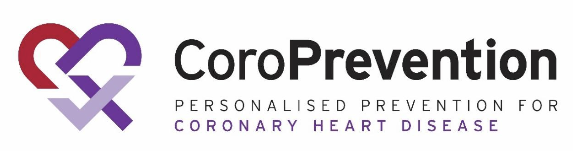 26
Reports - Generation (2)
A success message pop-up is shown
You will receive an email when the export / report has finished and is available for you to download
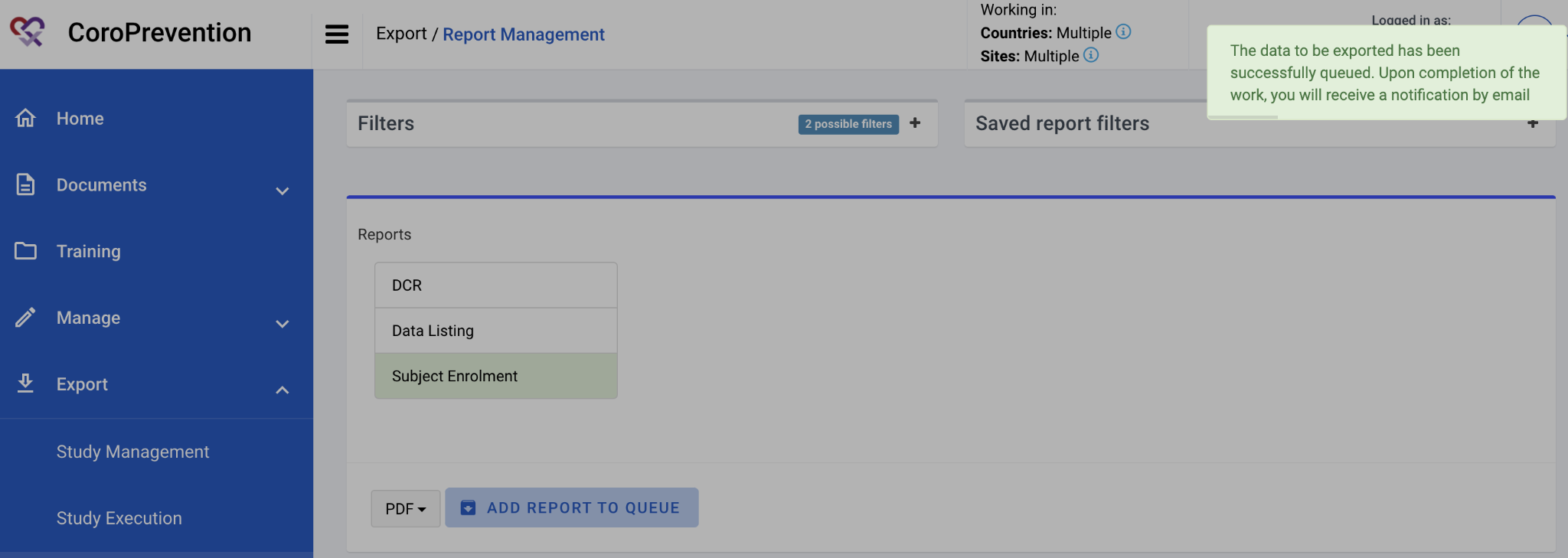 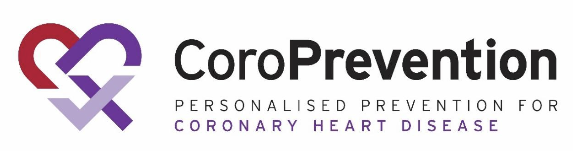 27
Reports - Filters
Before generating the report it is possible to use filters, this will limit the data of your export / report
For most reports and exports, the filters are optional
For some reports a filter is required: e.g. the Data Listing report requires an eCRF to be selected
The system will warn you in case a filter needs to be specified
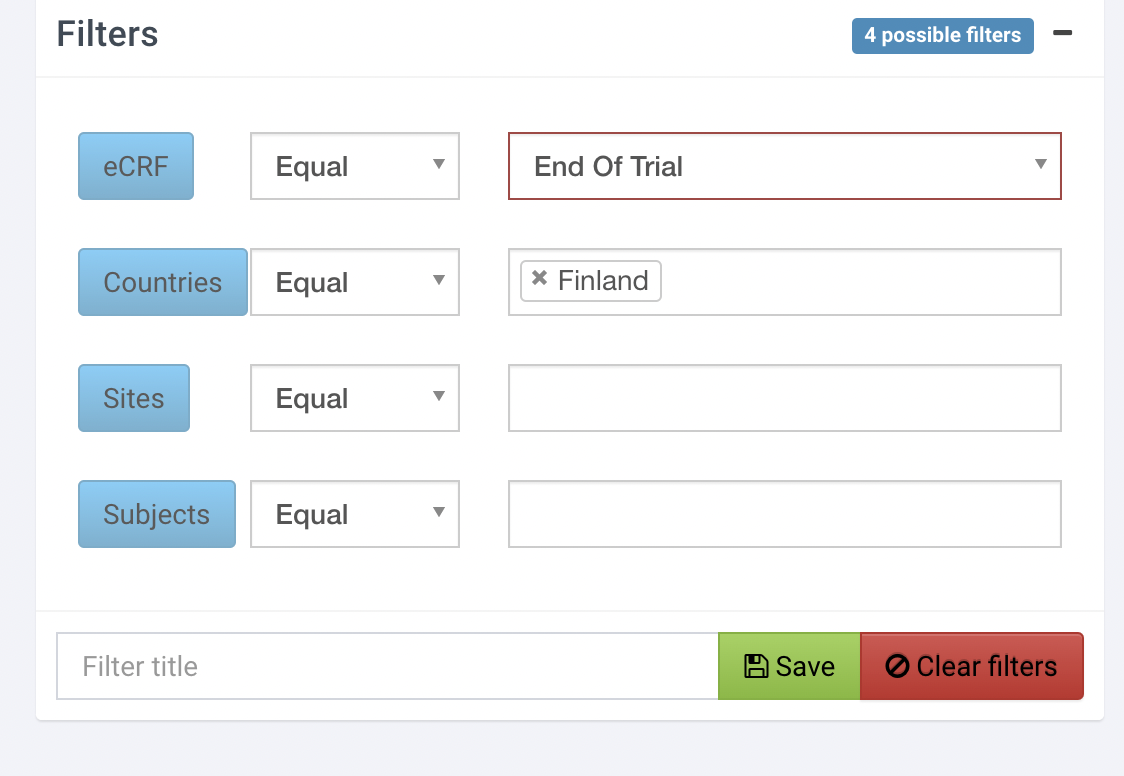 You can save your filter combinations for future use by providing a title for the filter and clicking “Save”
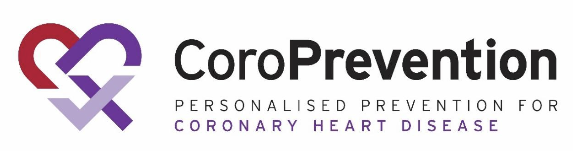 28
Reports - Download
Requested reports / exports are listed in the Downloads section
Navigate through the blue bar or via the dashboard to Downloads
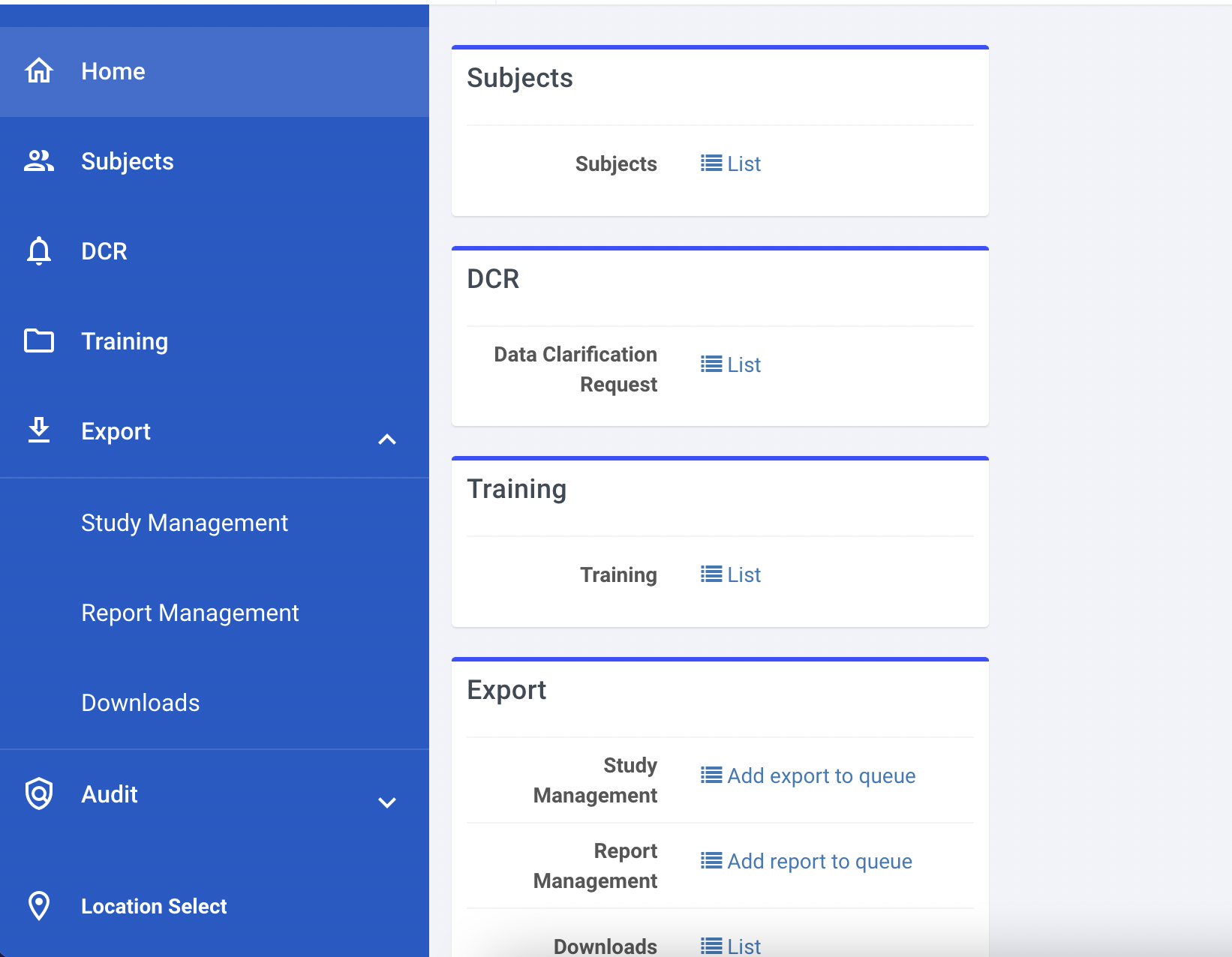 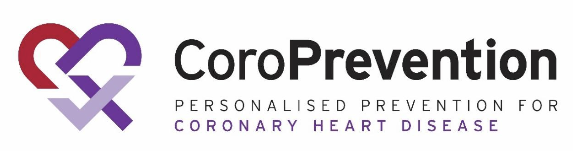 29
Reports - Download (2)
Download the desired report / export by clicking the ‘Download Archive’ button
A .zip file containing the report / export is saved on your device
Use the ‘Delete’ button to delete requests you no longer need
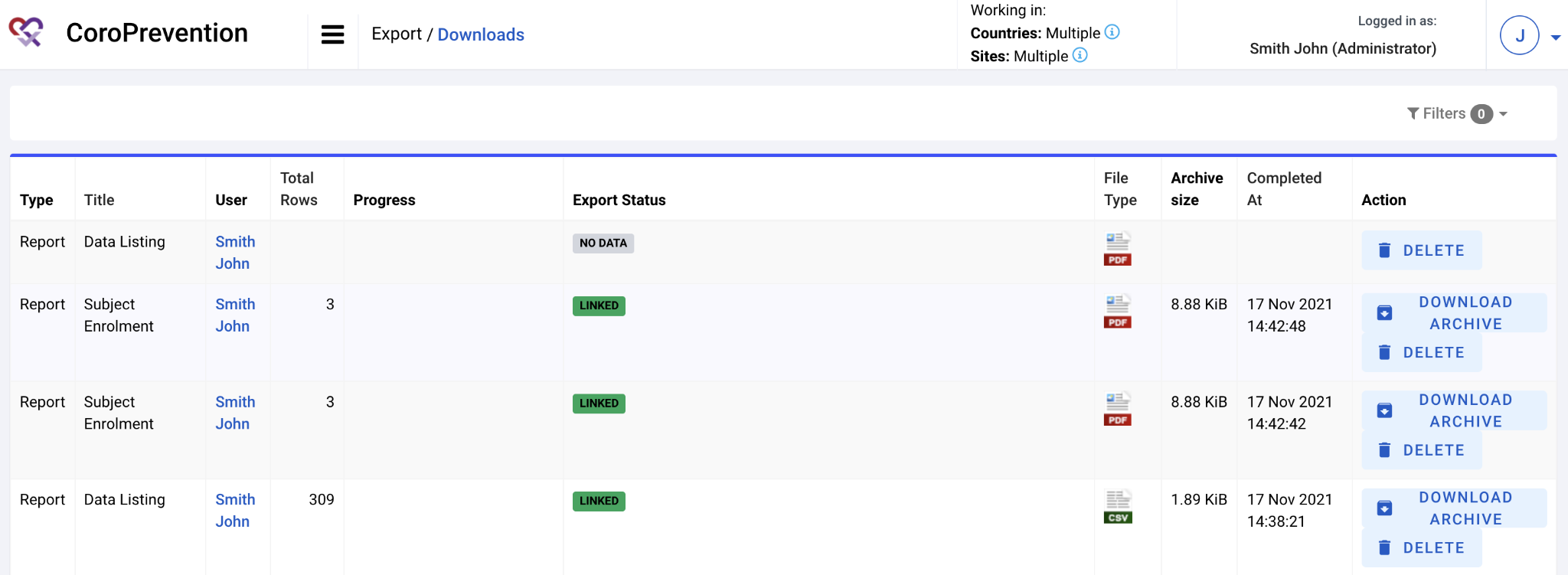 If the request returned no data, the export status will show ‘No Data’. It is not possible to download this empty file.
30
Reports - Download (3)
Any requests still being processed by the system will also show up in the list
You can track the progress in the Progress column
If applicable, you can pause or cancel the request in this stage
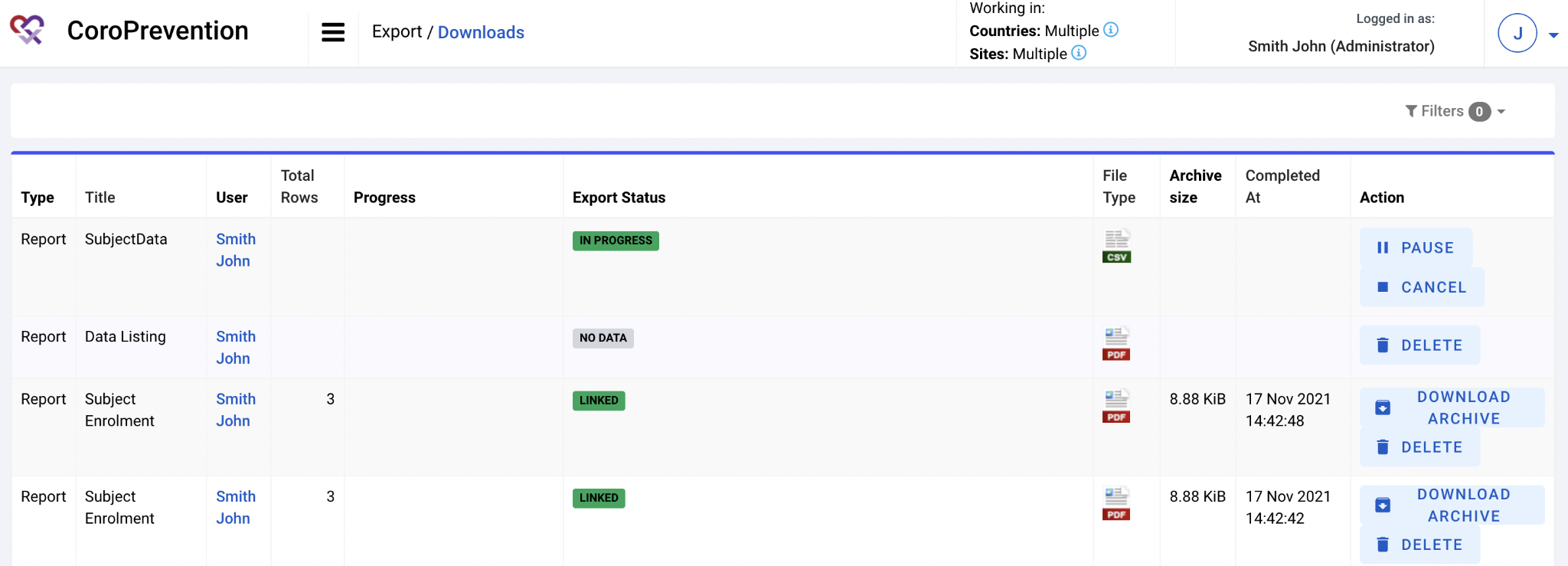 31
Monitor Data
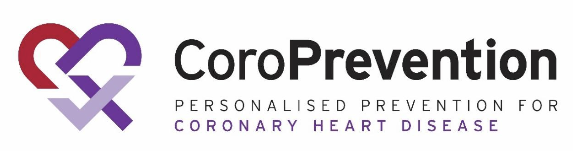 32
Monitor Data - Flow
Use the subject flow to navigate to a form:
Some forms are not part of a visit (e.g. Informed Consent)
Click a visit to view its forms
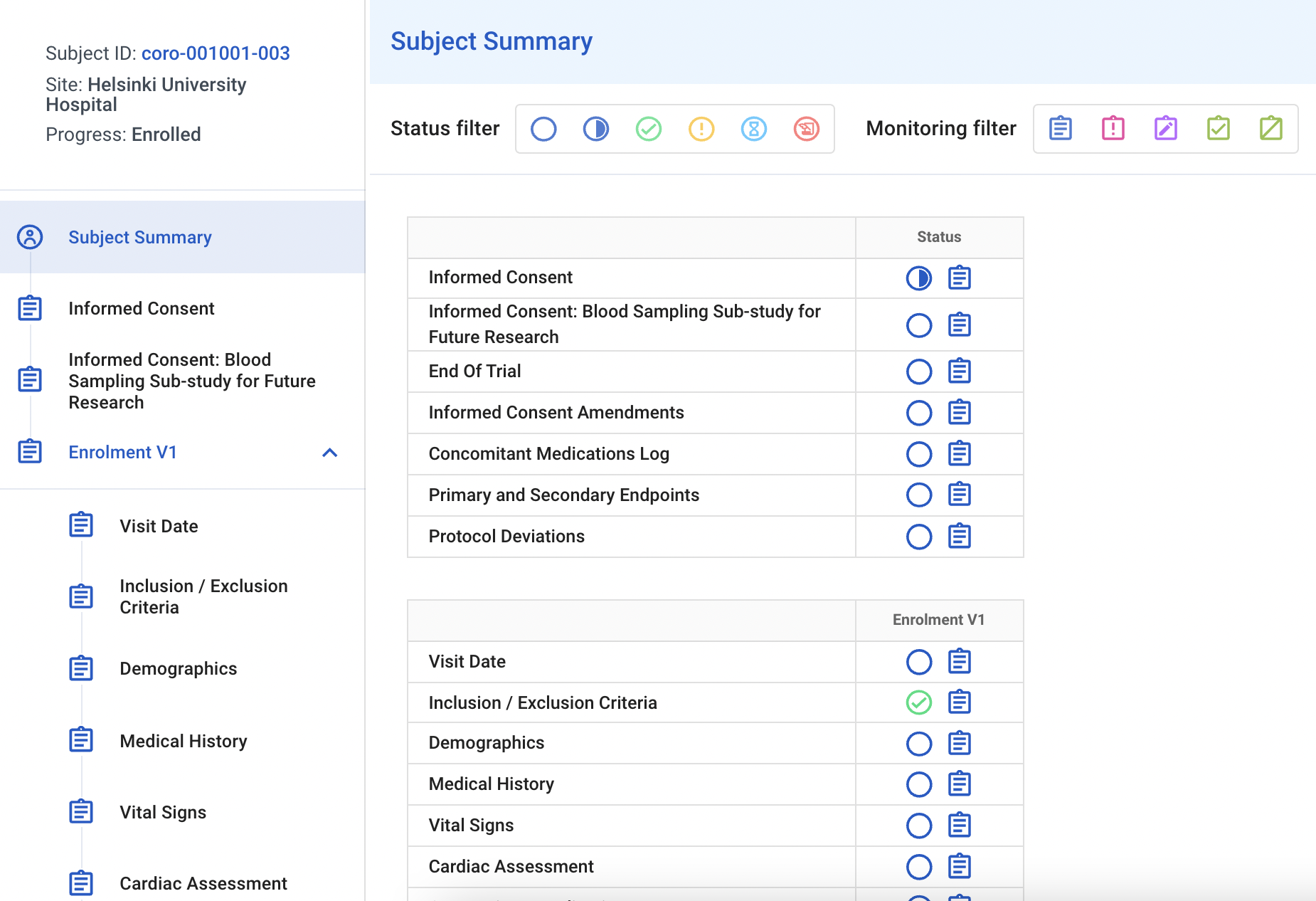 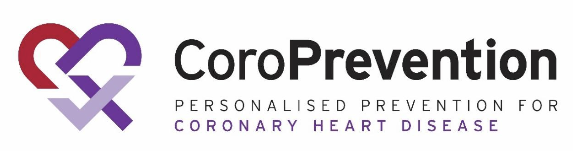 33
Monitor Data - Subject Summary
Or use the subject summary to navigate to a form:
Optionally click a status filter to only view forms for a given data entry status or monitoring status 
Click the status icon for the form to access it
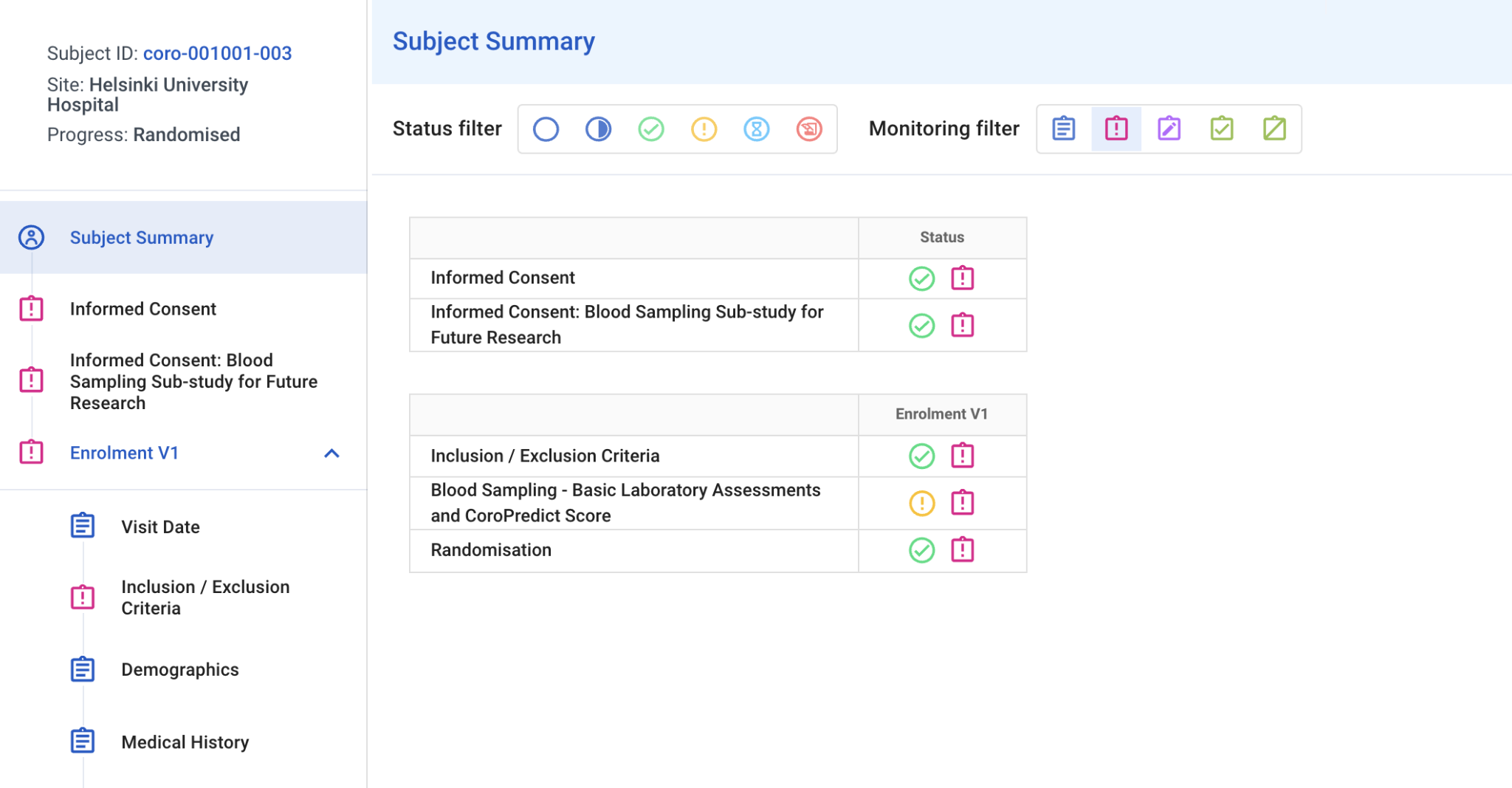 In the example given, the subject summary is filtered on monitoring status “Requiring monitoring”.

It’s possible to combine the Status and Monitoring filters.
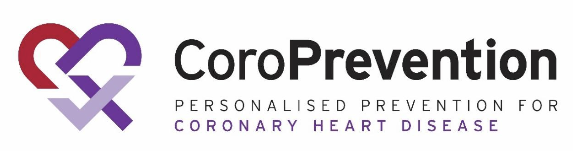 34
Monitor Data - Monitor Toggle
By default, users with monitoring permissions will see Monitoring status in the subject’s flow
Click the toggle button on any form to switch to data entry view
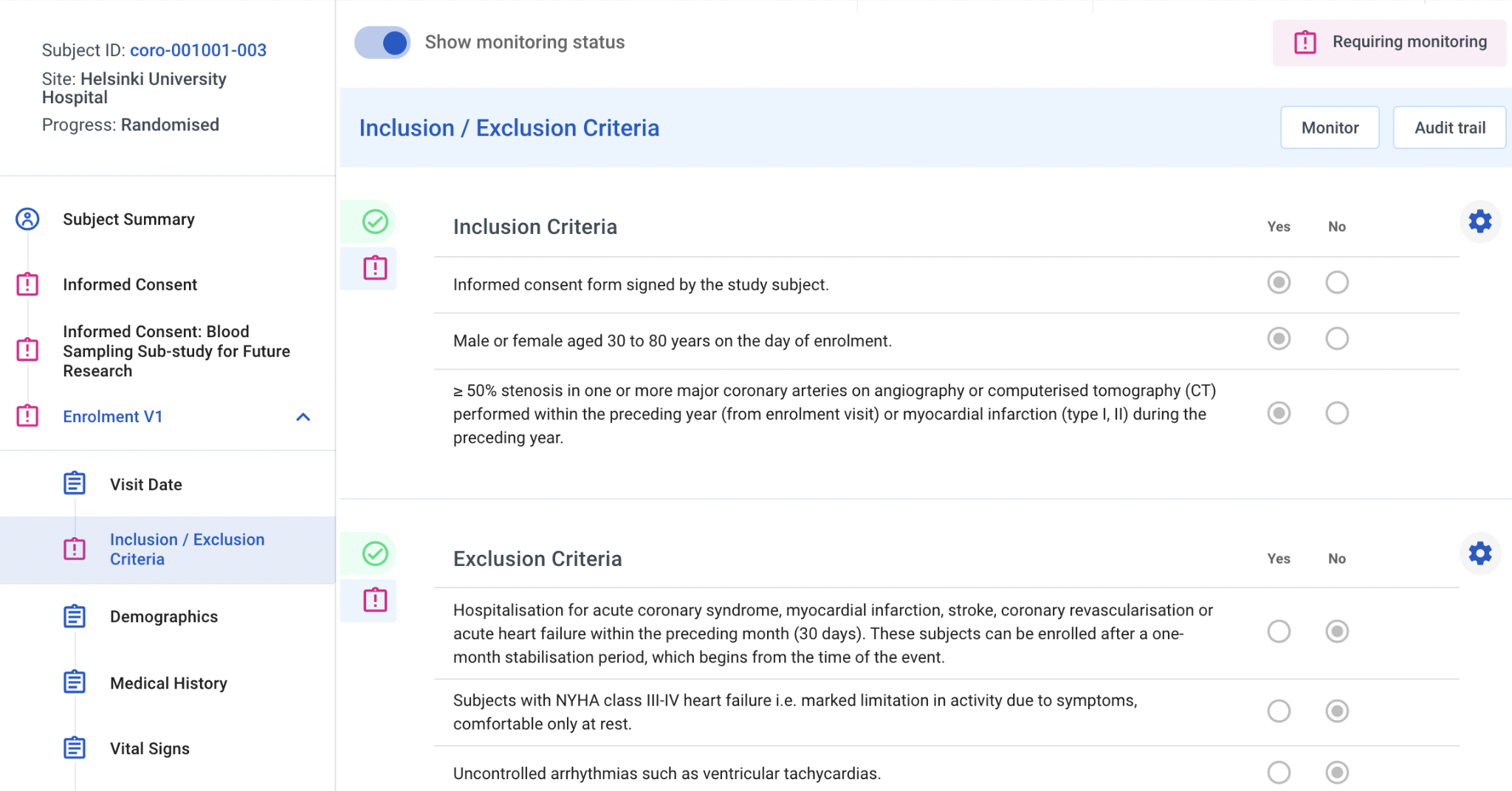 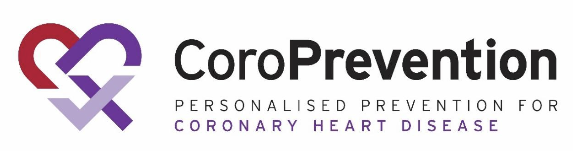 35
Monitor Data - Entry Status Icons
Entry Status Icons indicate the data entry status of a subject/visit/form/block:
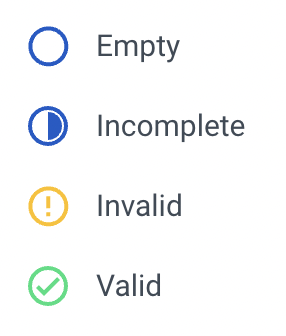 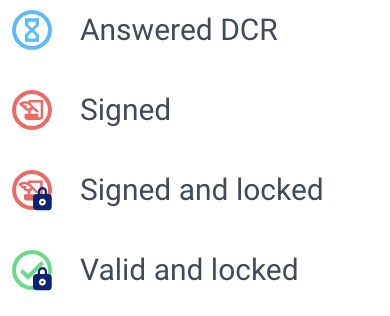 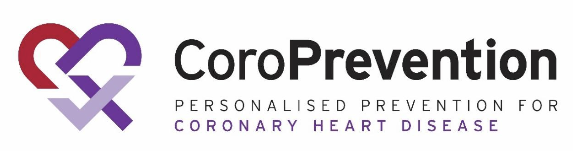 36
Monitor Data - Monitoring Status Icons
Monitoring Status Icons indicate the data entry status of a subject/visit/form/block:
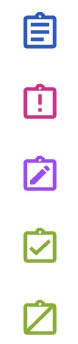 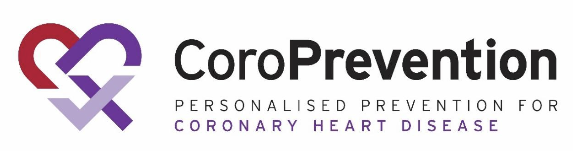 37
Monitor Data - Monitor Block
To perform data verification (monitoring), the Show monitoring status toggle needs to be on
Click the monitoring status icon of the block you want to monitor
Click Monitor
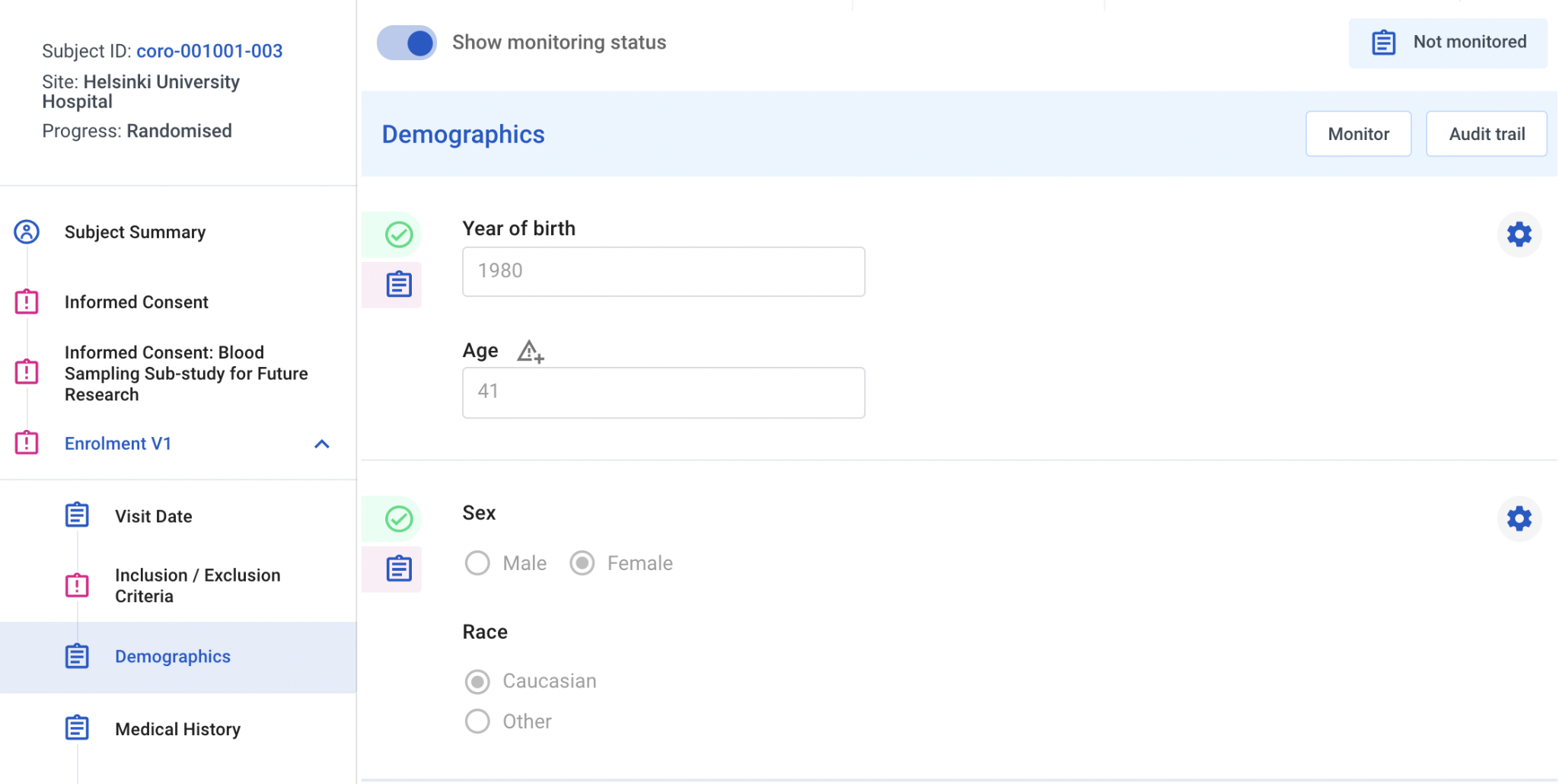 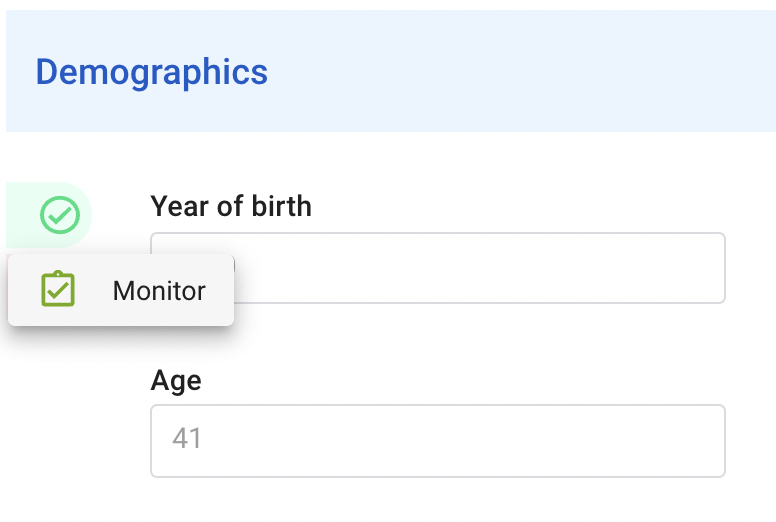 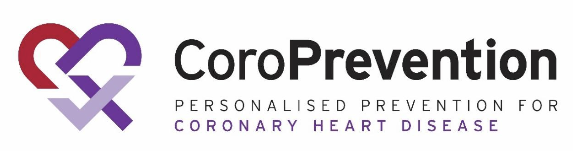 38
Monitor Data - Monitor Block (2)
The status of the block changes to “Monitored”
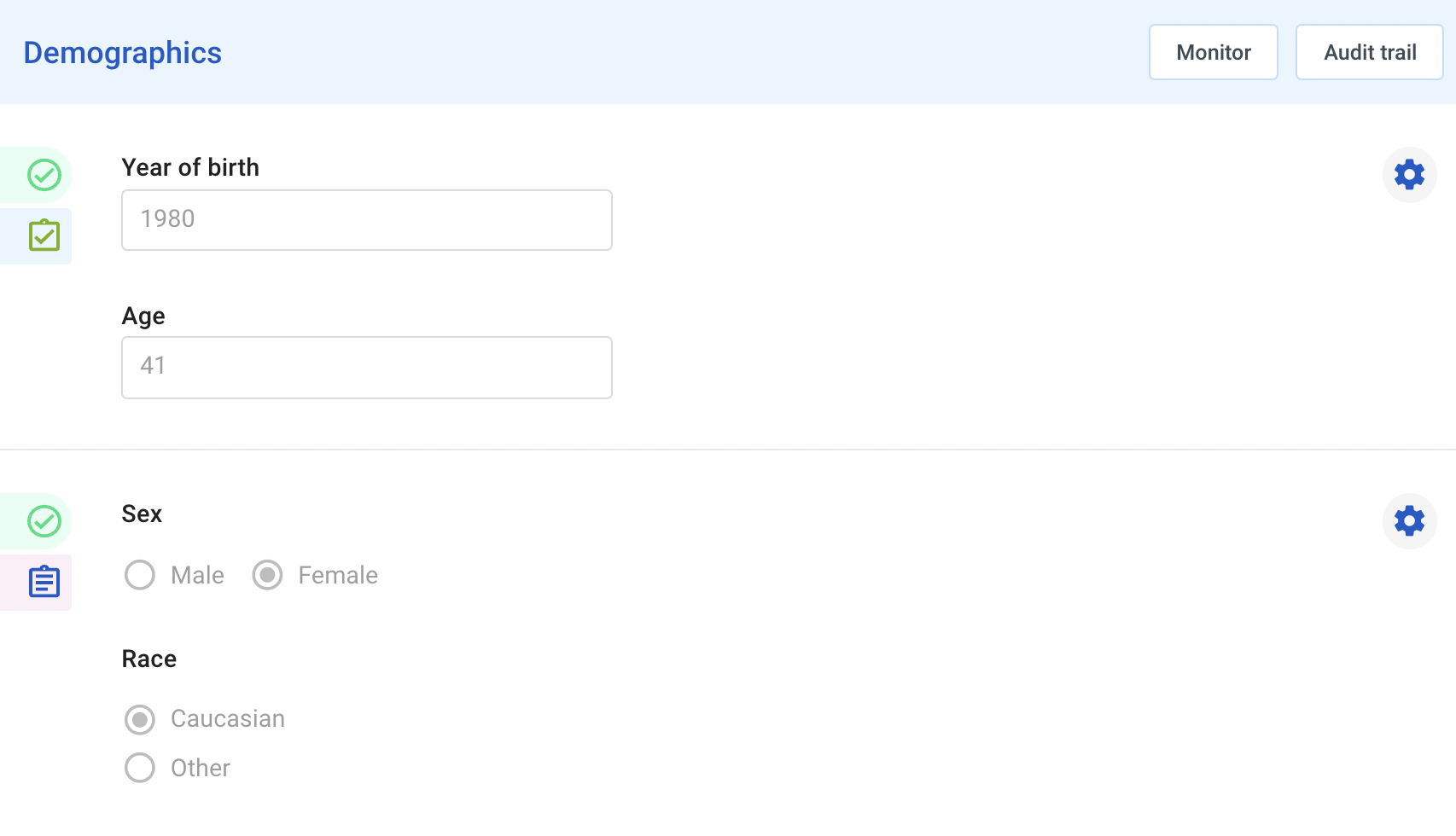 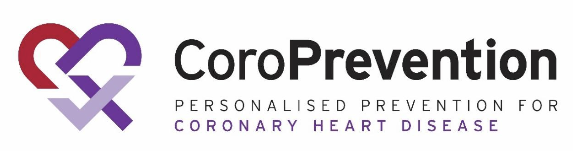 39
Monitor Data - Monitor eCRF
To monitor all fields on an eCRF at once, click the Monitor button
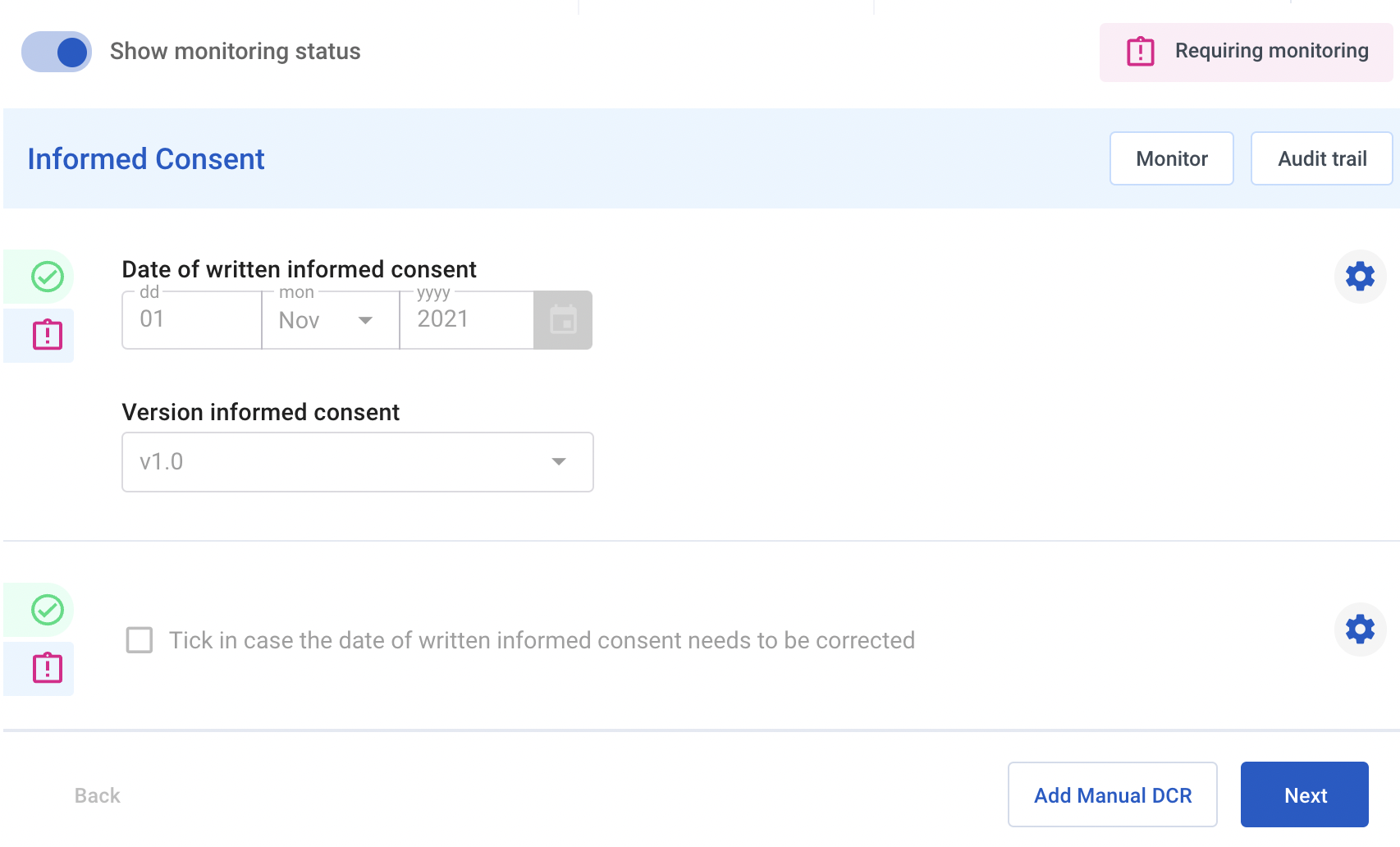 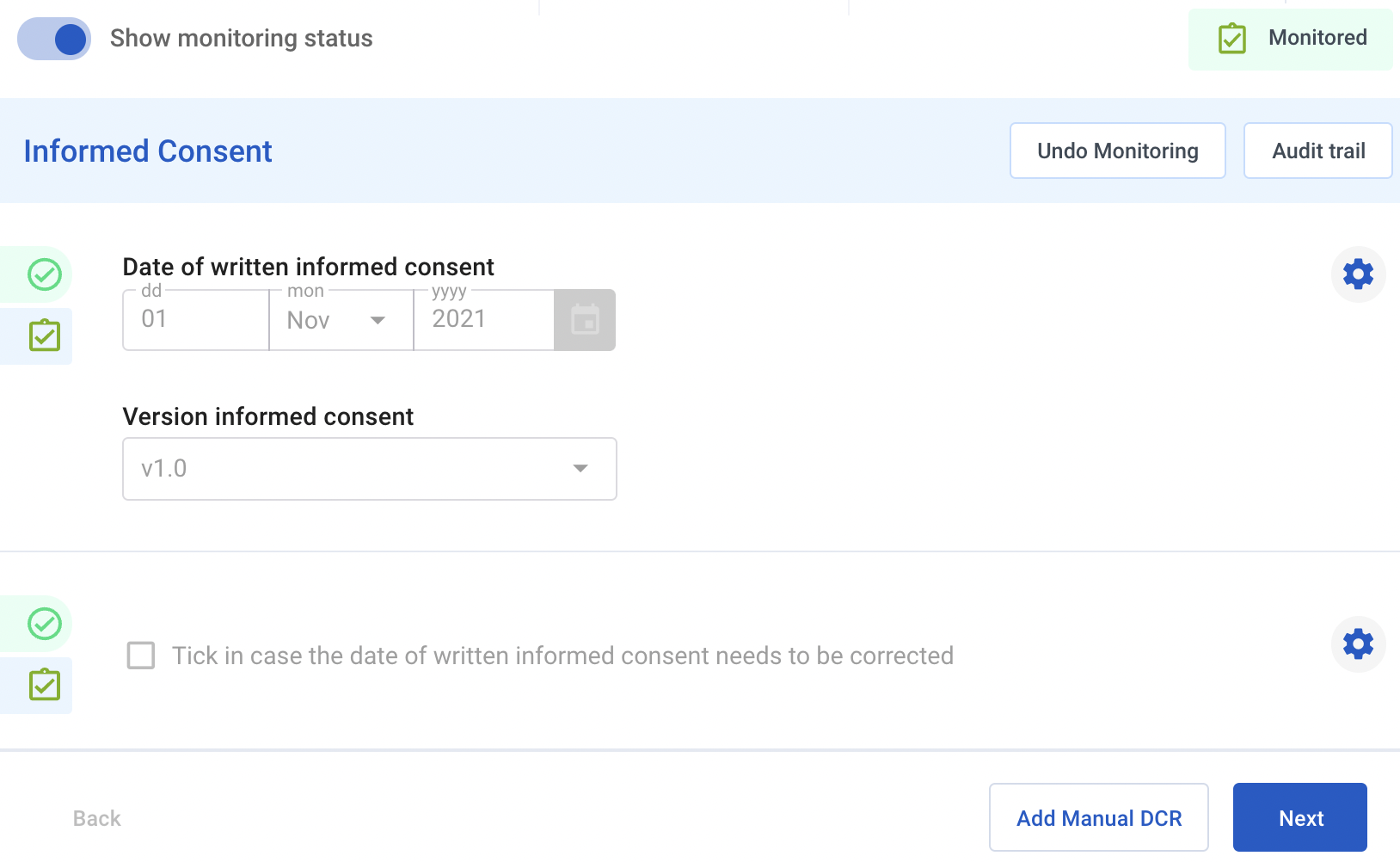 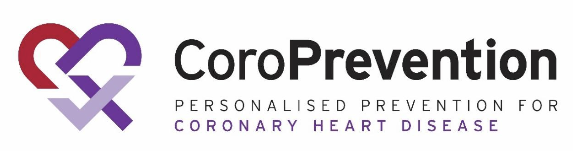 40
Monitor Data - General
Monitoring is possible for all blocks/eCRFs with one of following statuses:
Not monitored
Requiring monitoring
Modified after monitoring

As a monitor you are expected to monitor the blocks/eCRFs with status Requiring monitoring
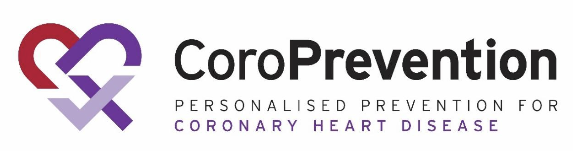 41
Monitor Data - Preconditions
A block can only be monitored if no data is missing:
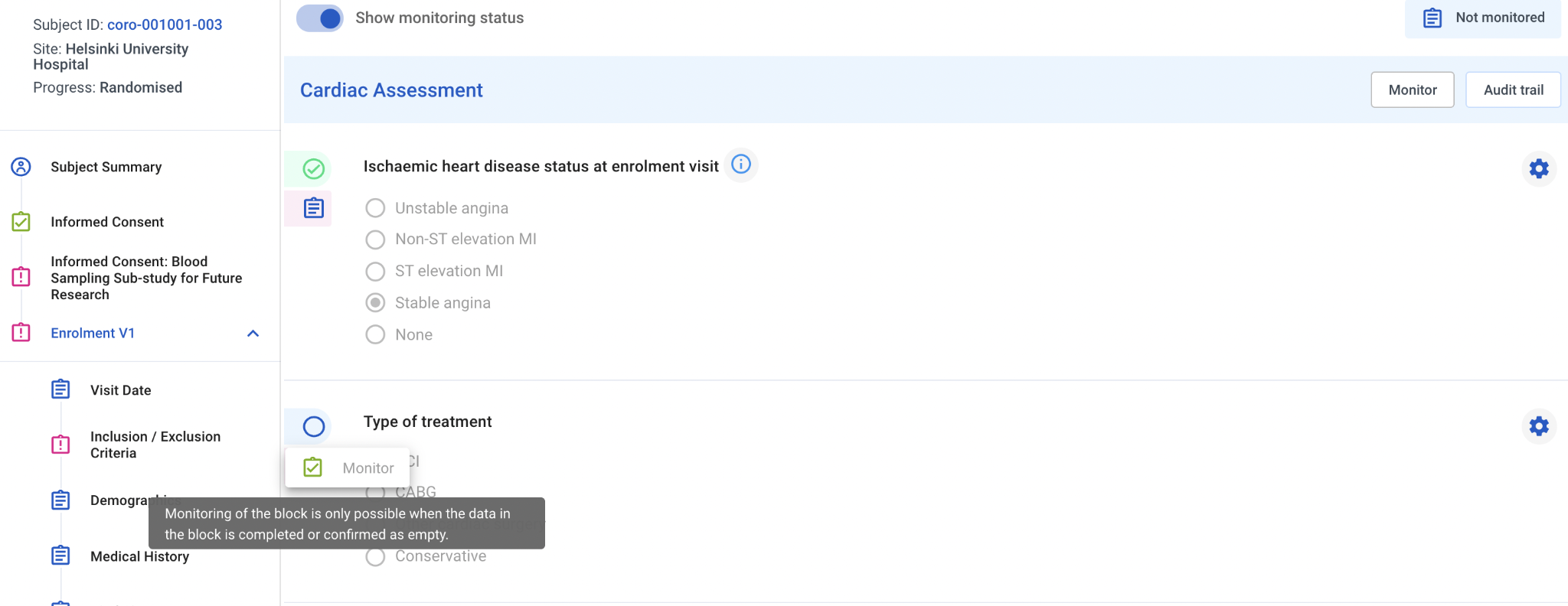 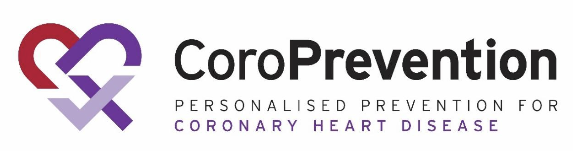 Blocks that have been confirmed as empty can also be monitored
42
Monitor Data - Preconditions (2)
An entire eCRF can only be monitored if no data is missing in any of its blocks:
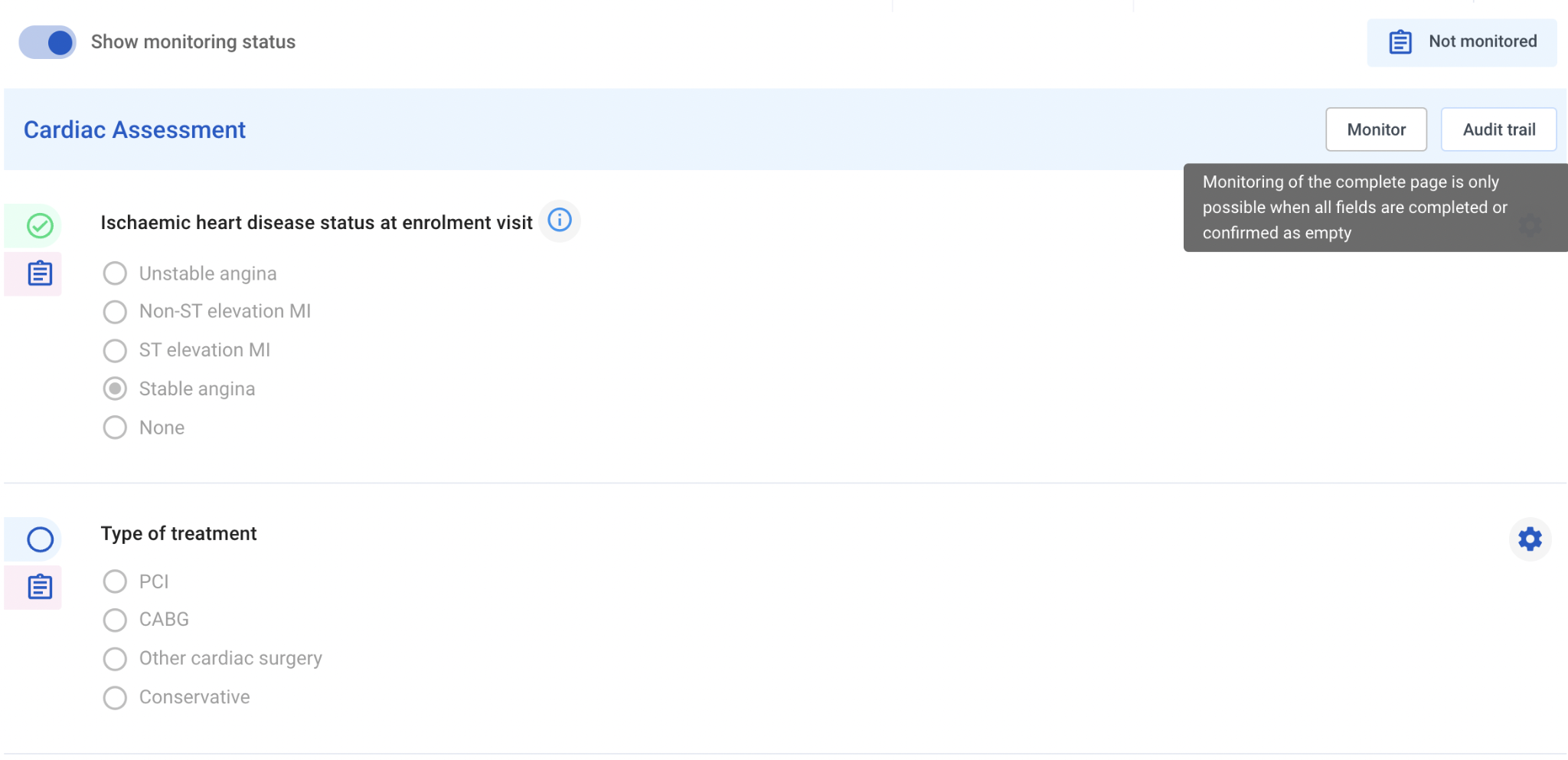 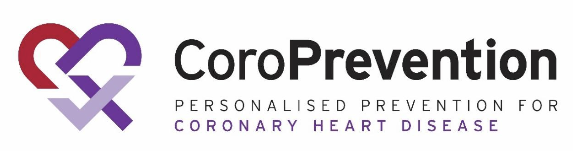 Blocks that have been confirmed as empty can also be monitored
43
Monitor Data - Updates After Monitoring
Site can make modifications to monitored data
The block, eCRF and subject receive status “Modified after monitoring”
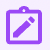 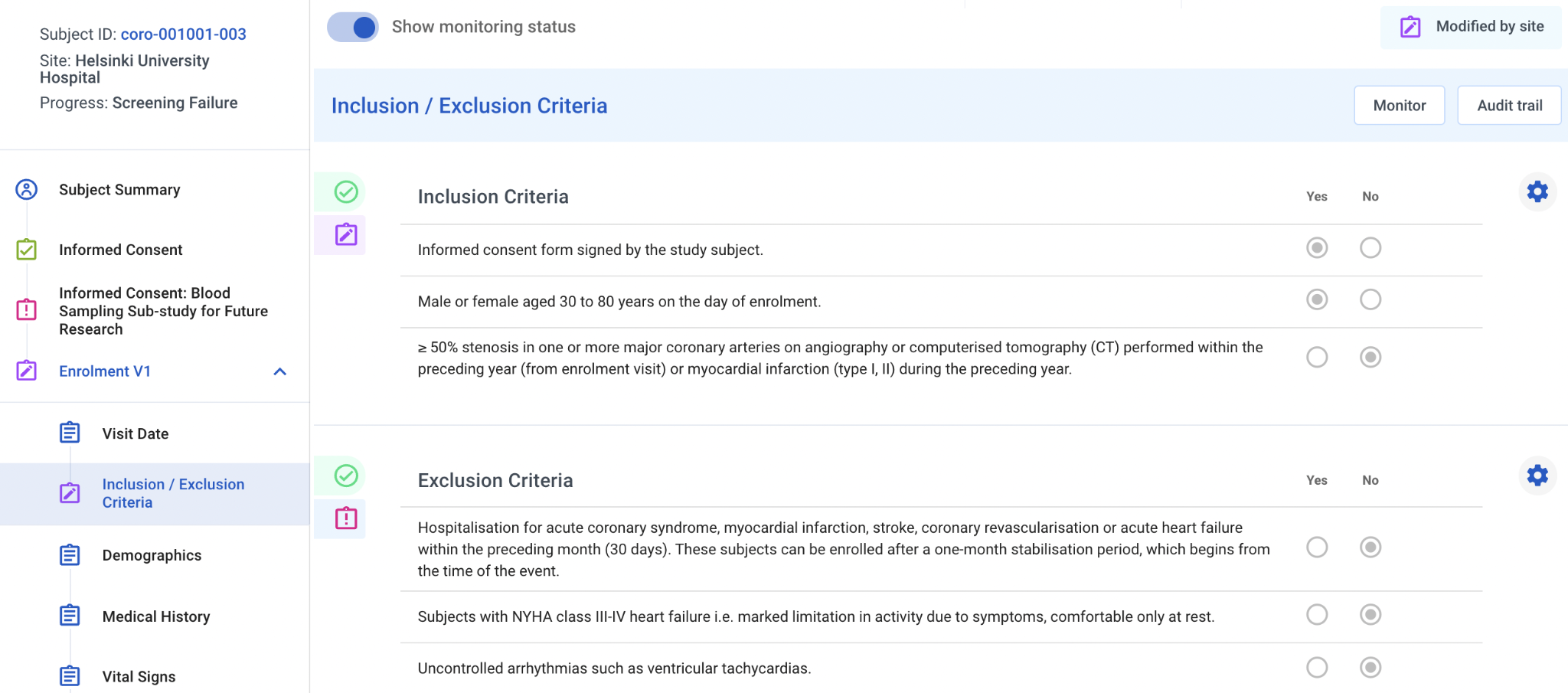 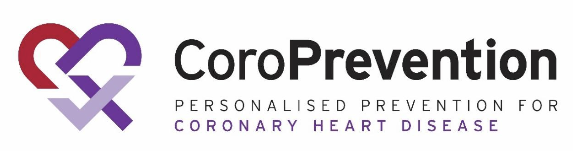 When these modifications are monitored again, status will change to “Monitored”
44
Monitor Data - Closed for Monitoring
Data Manager can close eCRFs for monitoring e.g. if no data is expected
Monitoring is not possible in this case
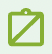 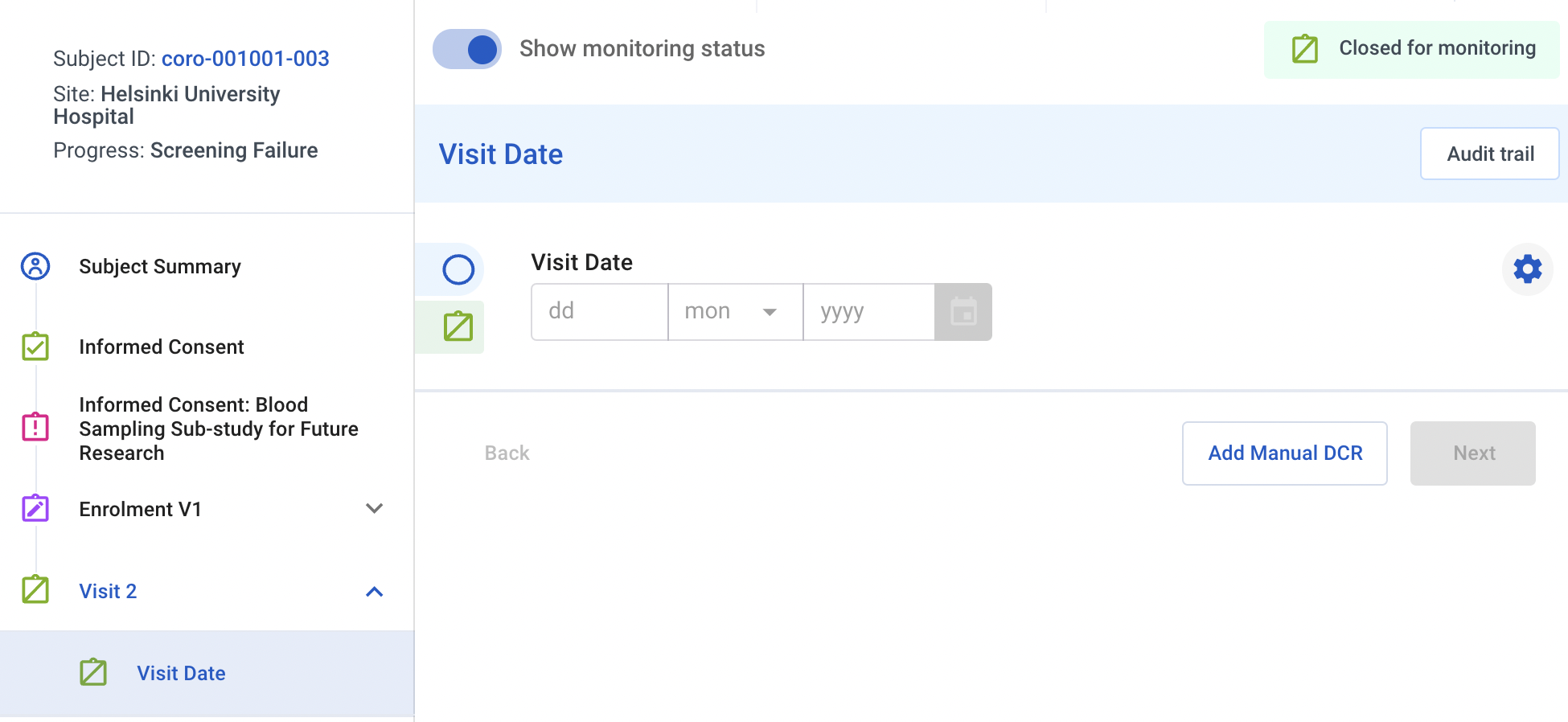 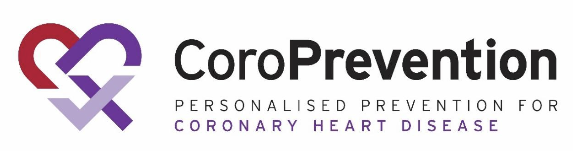 45
Manage DCRs
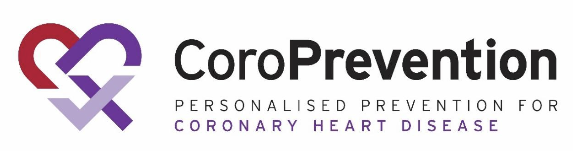 46
Manage DCRs - DCR Workflow
CRA, Lead CRA and Data Manager can manually create a DCR (query) on a data field or eCRF
CRA and Lead CRA can only provide a response to or close a DCR that was raised by a CRA or Lead CRA
Data Manager can only provide a response to or close a DCR that was raised by a Data Manager
Auto-DCRs can only be closed by the system (when conditions are satisfied) or manually by a Data Manager
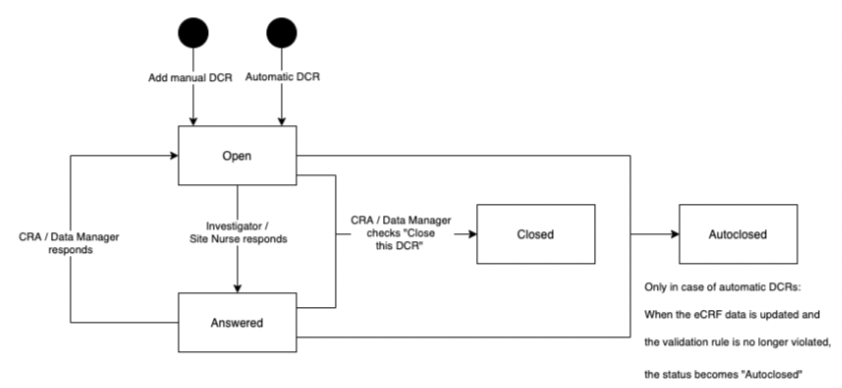 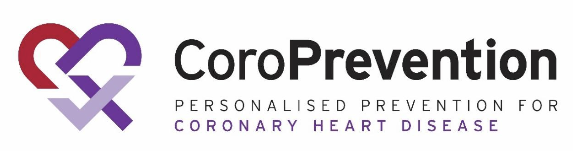 47
Manage DCRs - Create DCR on block
CRA, Lead CRA and Data Manager can manually create a DCR (query) on a data field:
Hover over the field,      appears
Click       to add a DCR
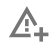 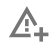 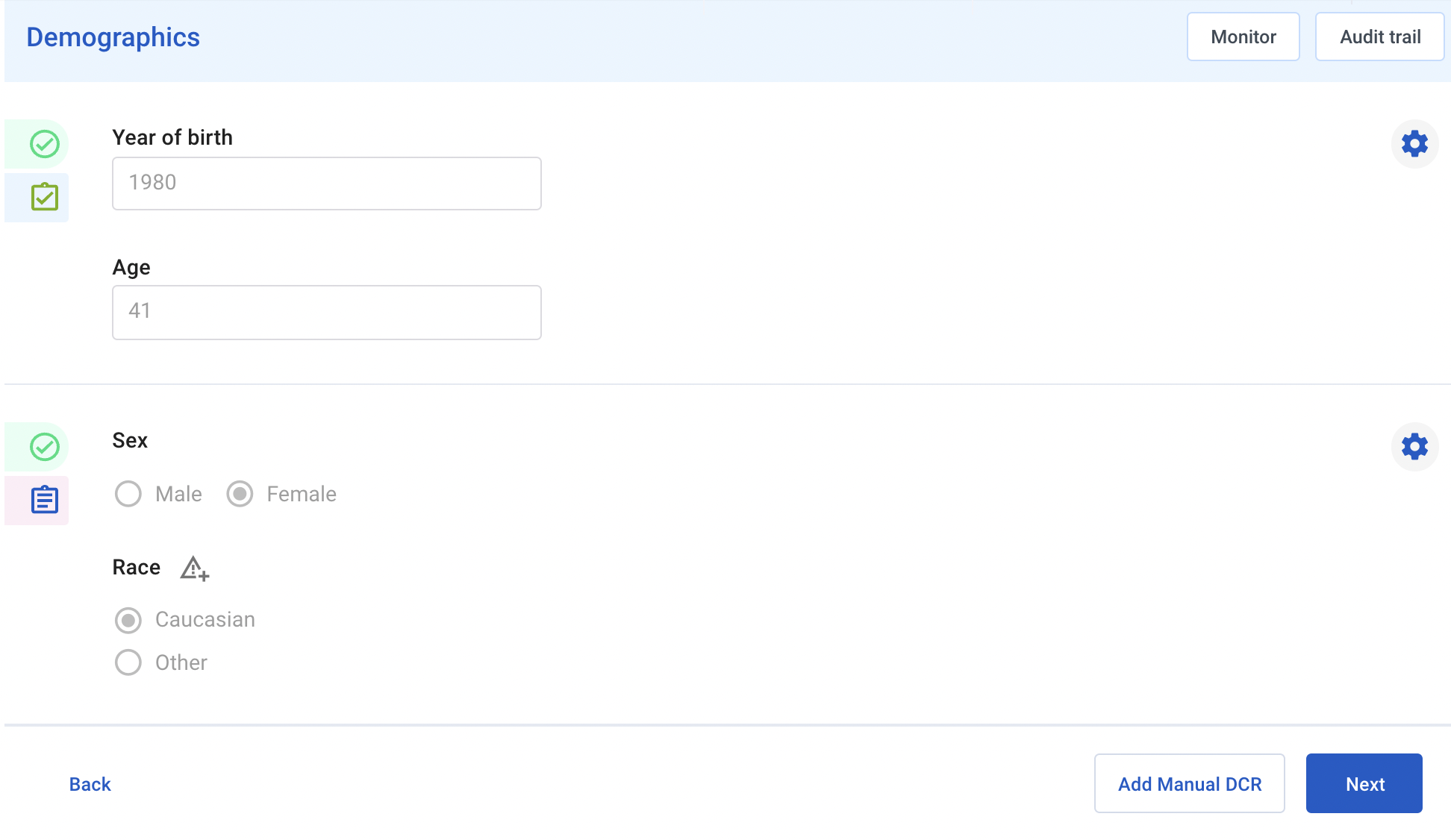 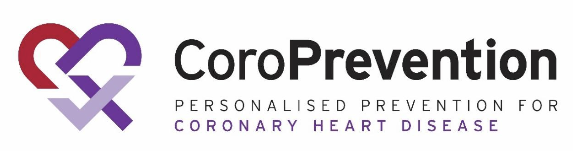 48
Manage DCRs - Create DCR on block (2)
Enter the data clarification request and click Save to confirm or Cancel to return to the form
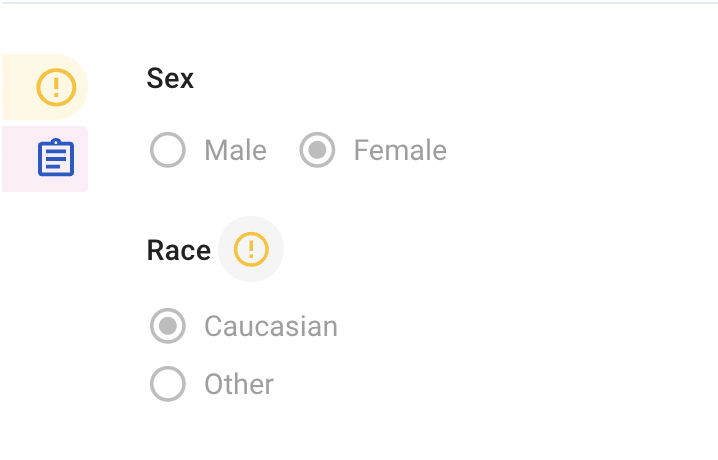 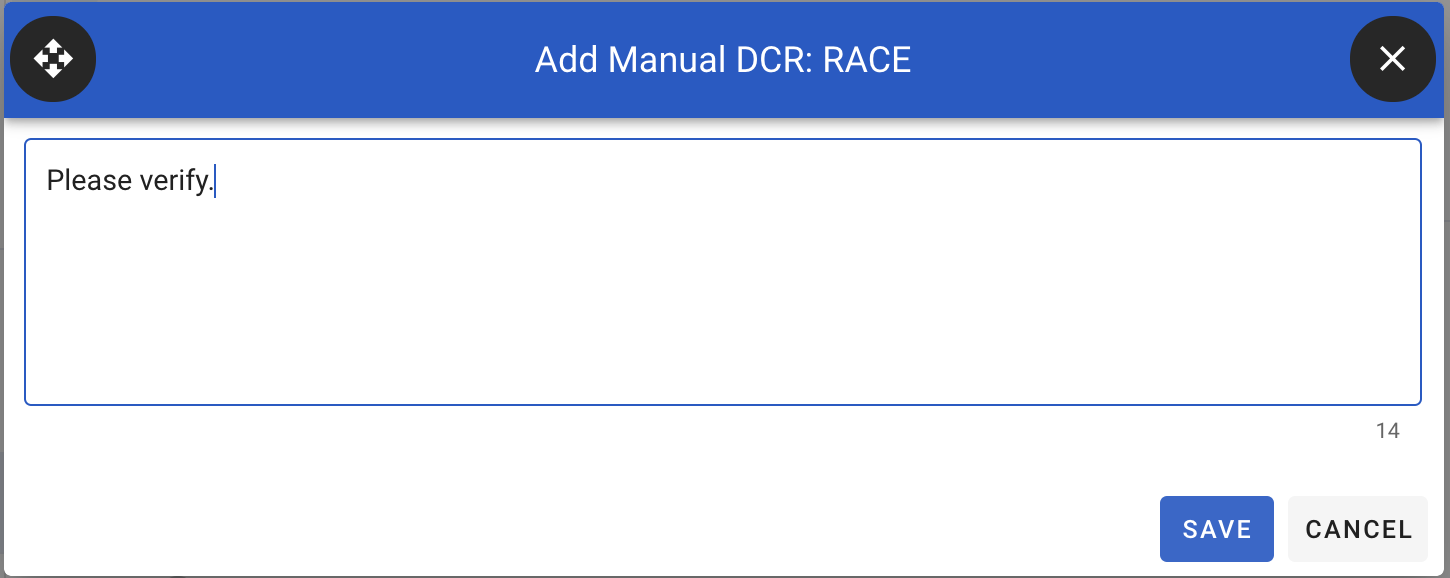 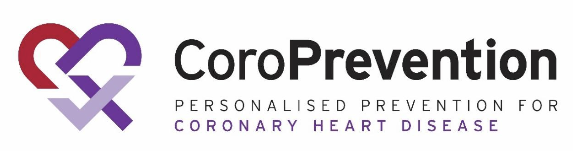 49
Manage DCRs - Create DCR on eCRF
CRA, Lead CRA and Data Manager can manually create a DCR (query) on an entire eCRF:
Click the “Add Manual DCR” button
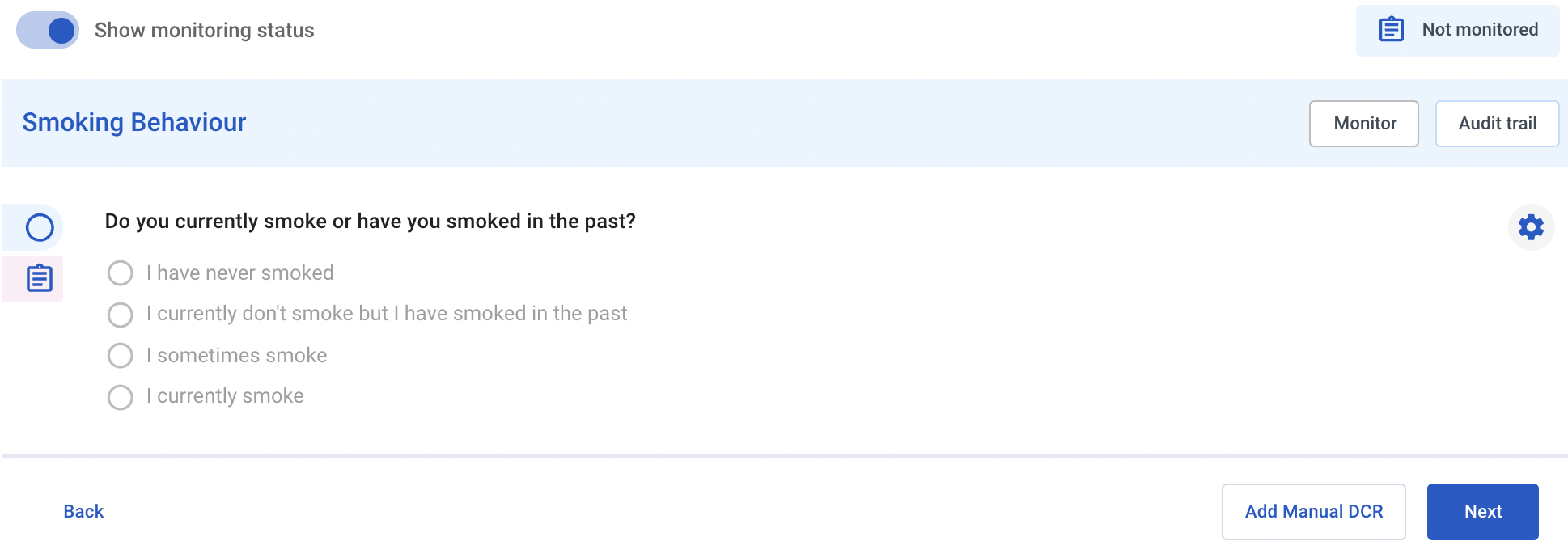 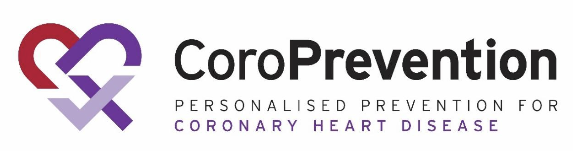 50
Manage DCRs - Create DCR on eCRF (2)
Enter the data clarification request and click Save to confirm or Cancel to return to the form
eCRF DCRs are shown by clickingthe DCR button
These do not appear on a field itself
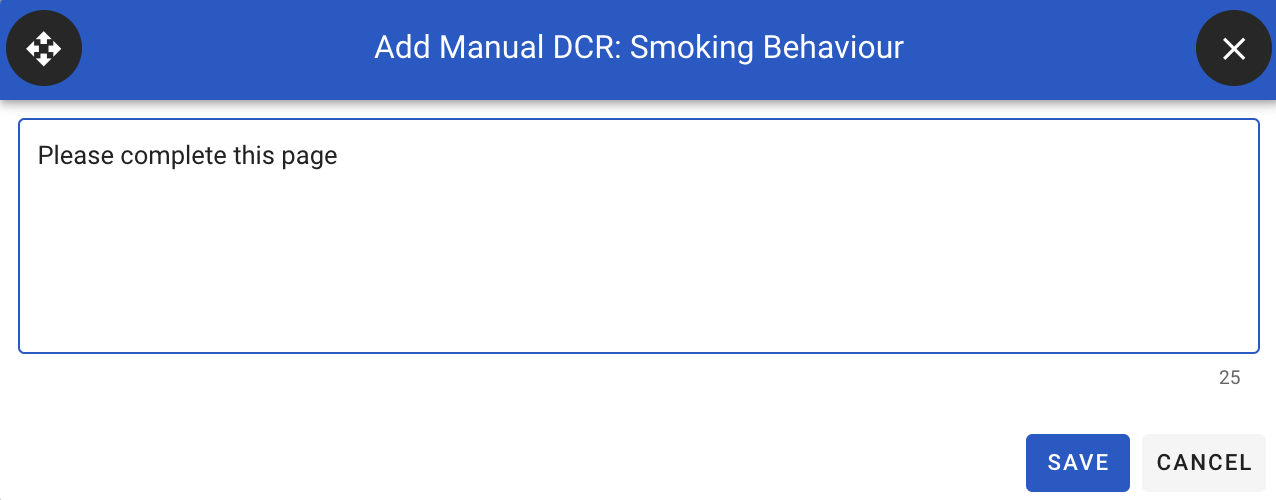 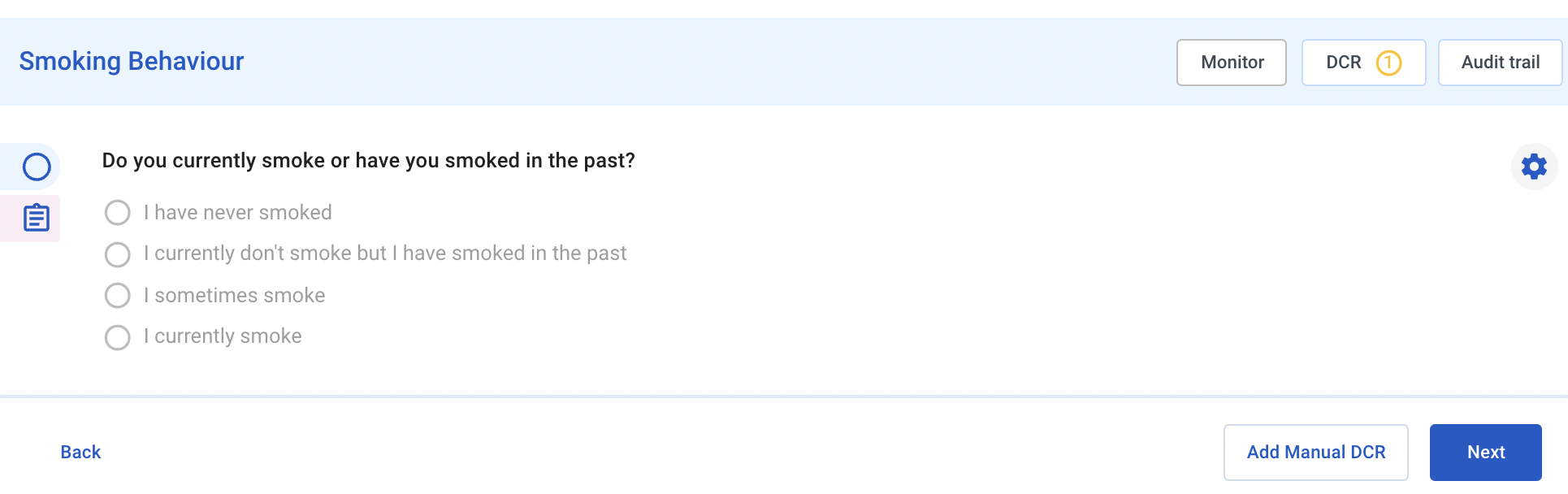 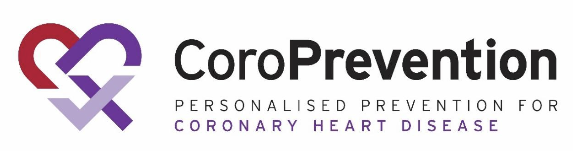 51
Manage DCRs - Answered DCR
The site (Study Nurse, Investigator) can provide an answer to a DCR:
Indicated by the Answered DCR icon
Click the icon to open the DCR and view the response
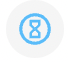 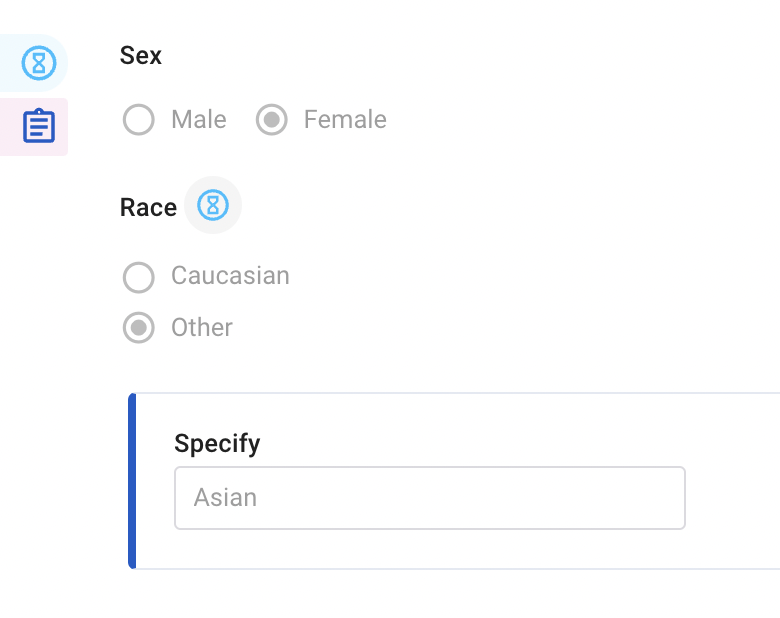 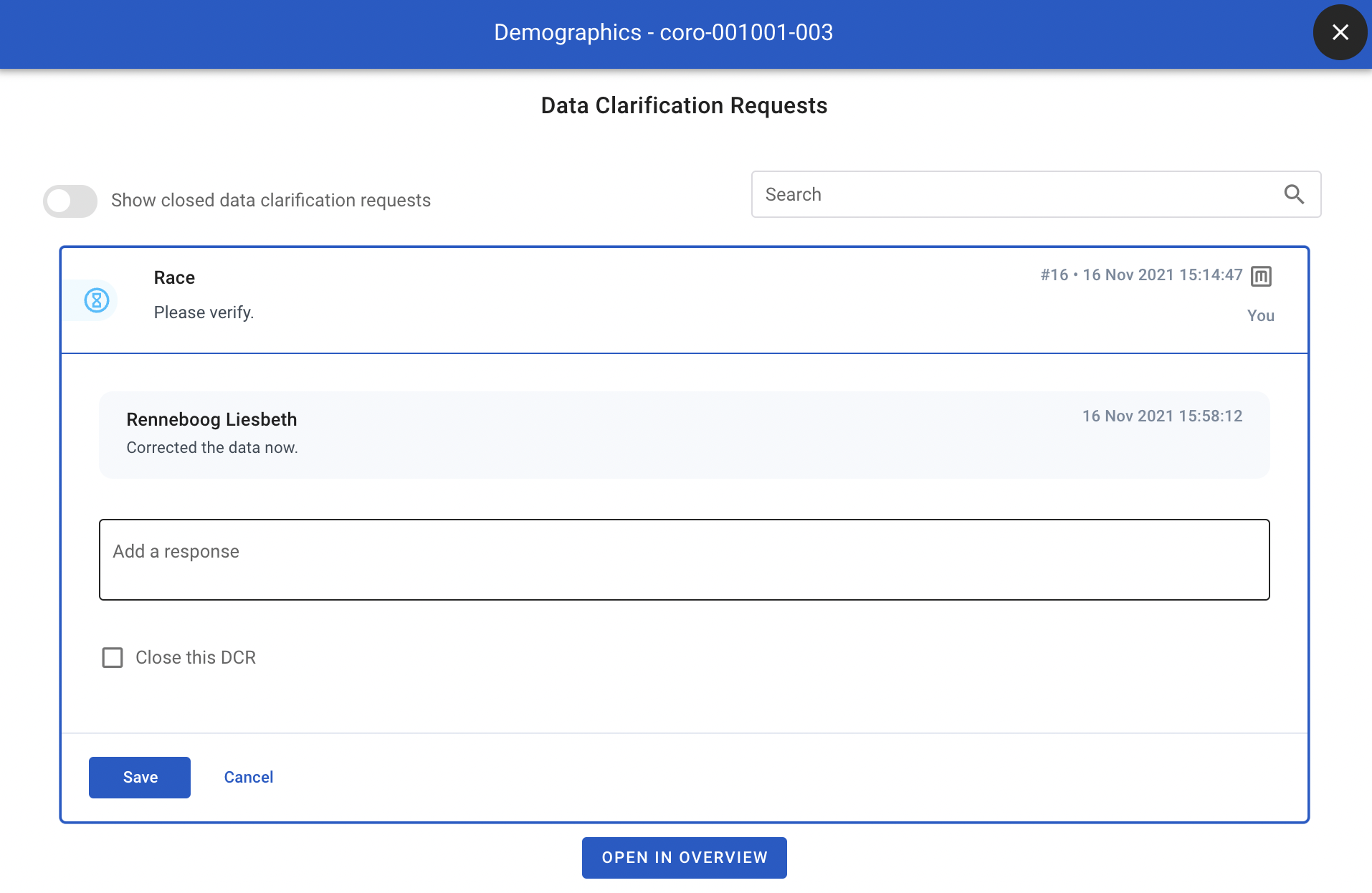 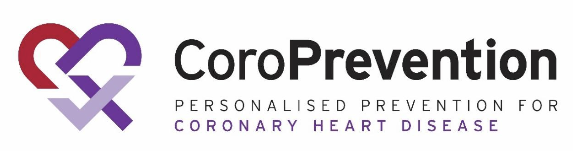 52
Manage DCRs - Re-open a DCR
To re-open the DCR to the site, provide a response and click Save
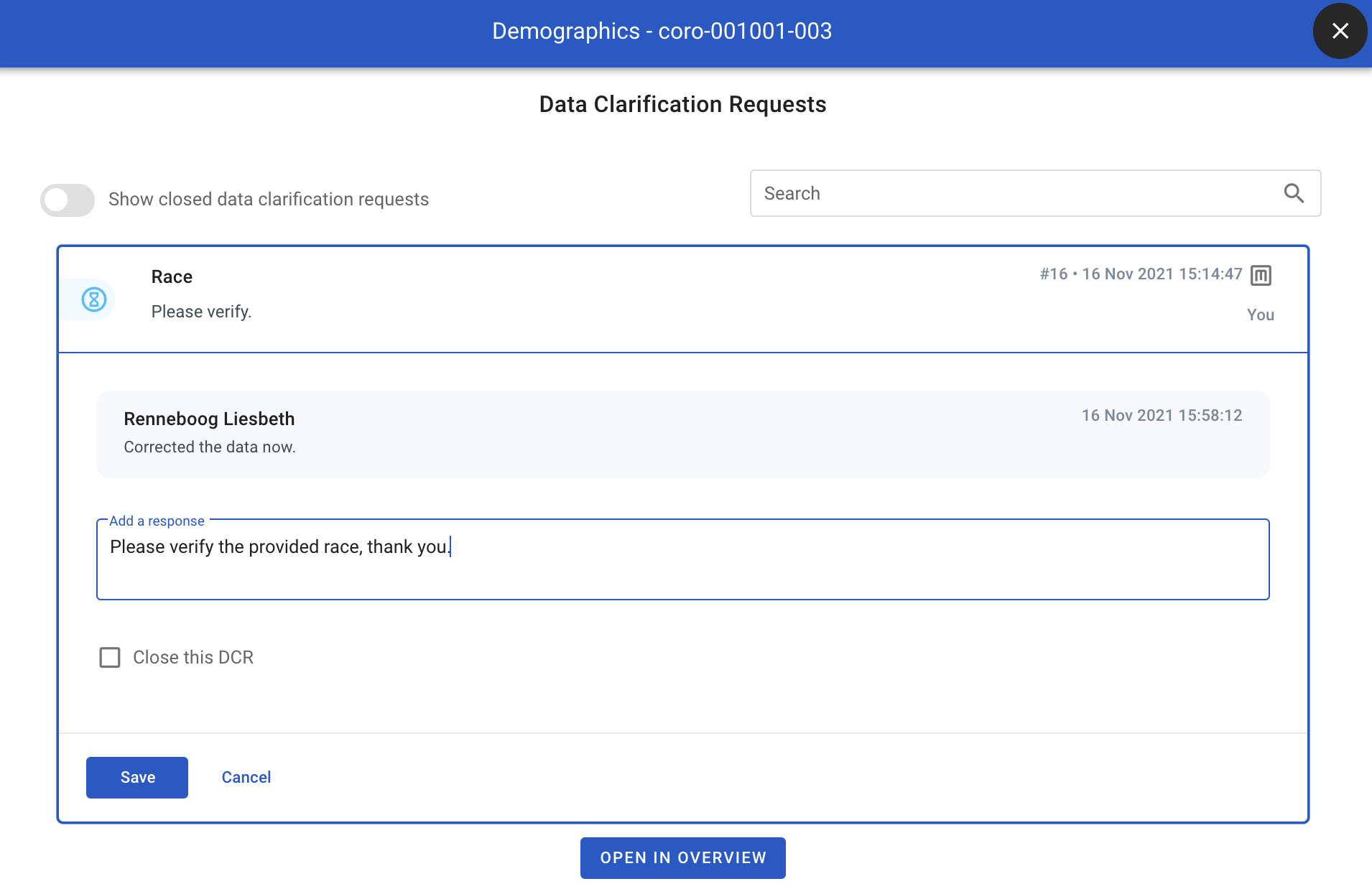 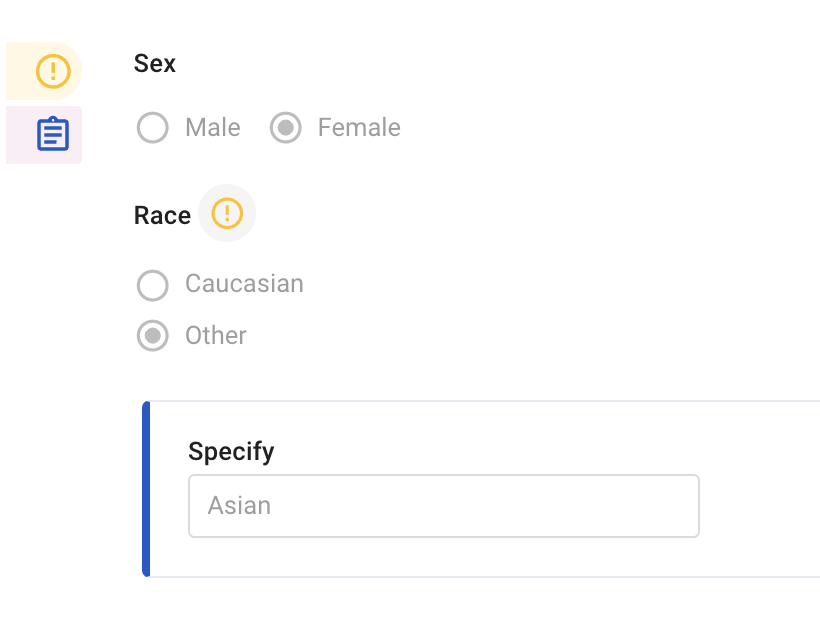 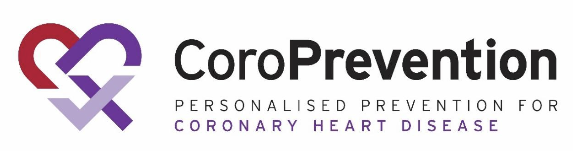 53
Manage DCRs - Close a DCR
If the DCR is resolved, tick Close this DCR and click Save. 
It is possible to provide a response when closing a DCR, this is not required.
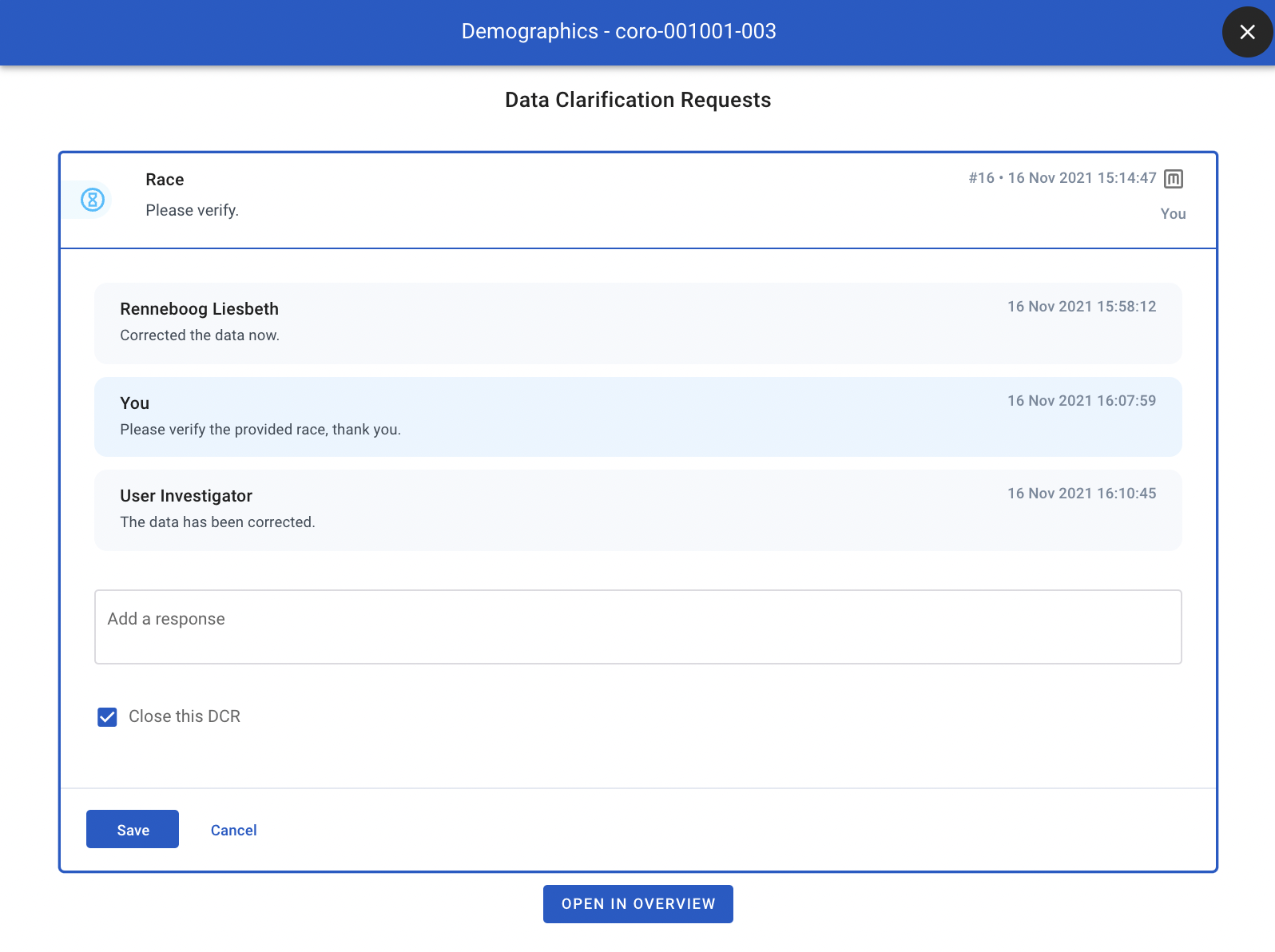 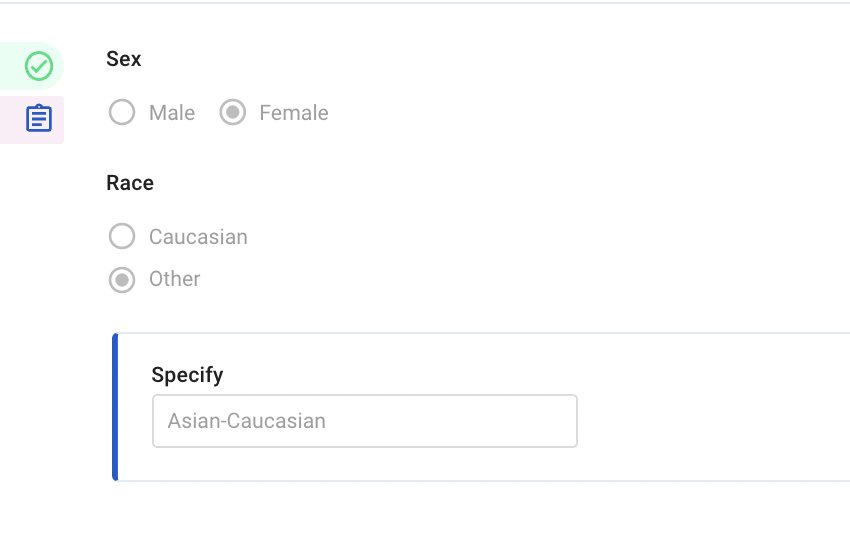 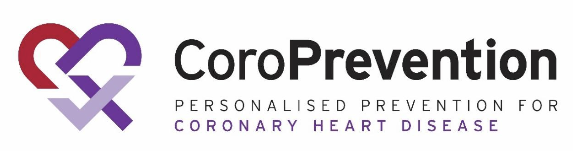 54
Manage DCRs - View DCRs
Click the DCR button on top of the page or the data entry status icon of a block to open the DCRs for the page/block
Toggle Show closed data clarification requests to include closed DCRs
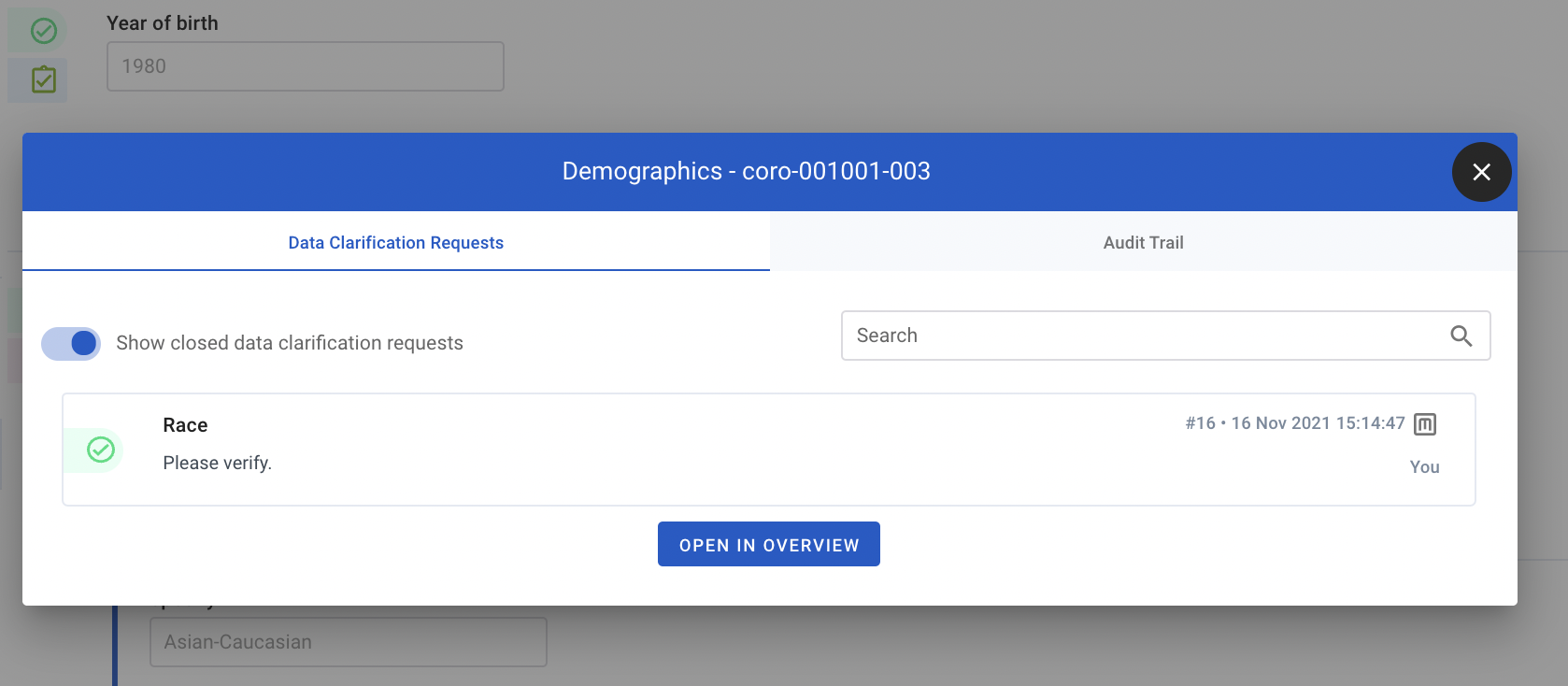 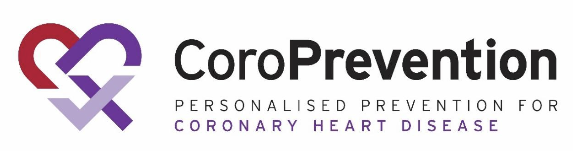 55
Manage DCRs - DCRs Overview
To see all DCRs for the location you’re working in, click DCR in the navigation bar
Use the filters to search for specific DCRs
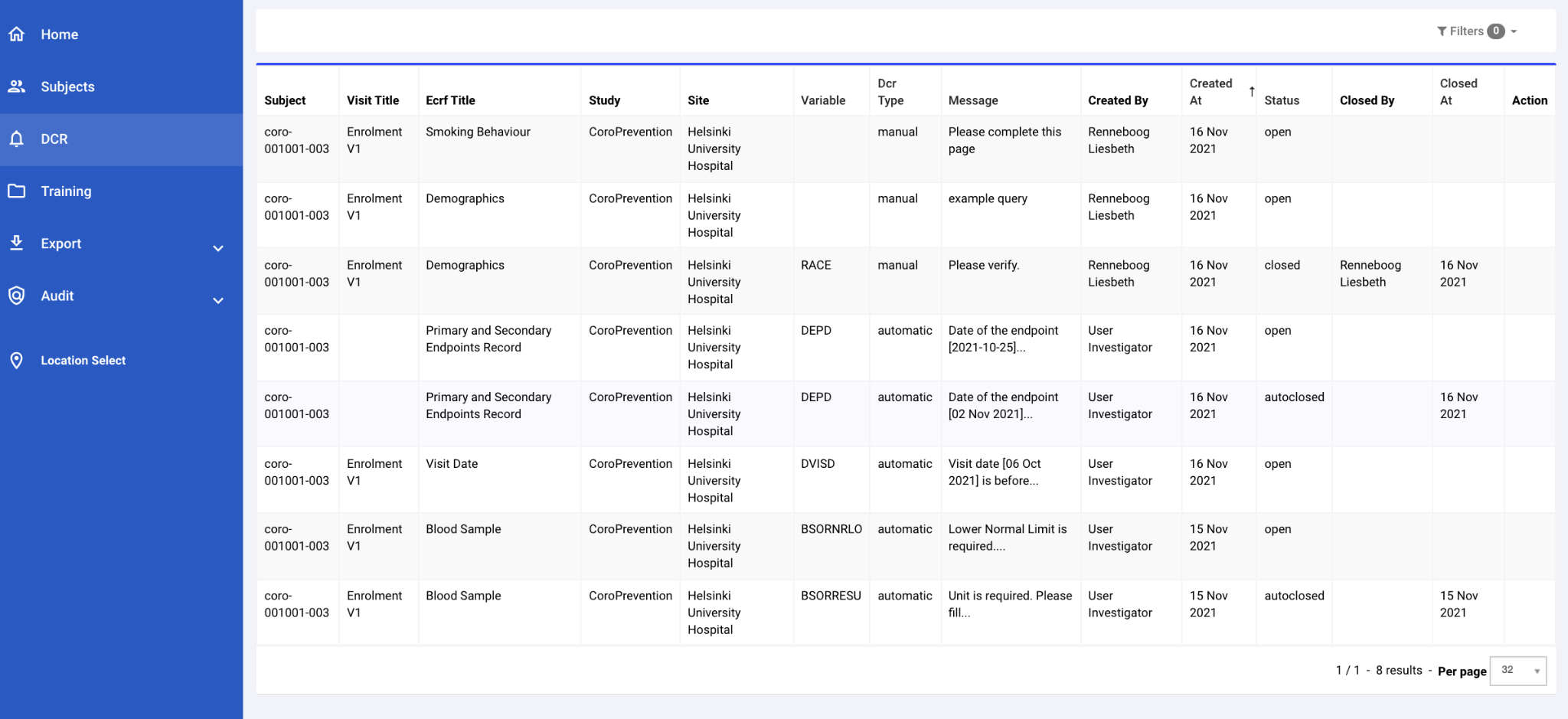 56
Manage DCRs - DCRs Overview (2)
This includes system-generated DCRs and manual DCRs
Closed and autoclosed DCRs are also listed here






Download this list through Export > Study Management Data Export > DCRs
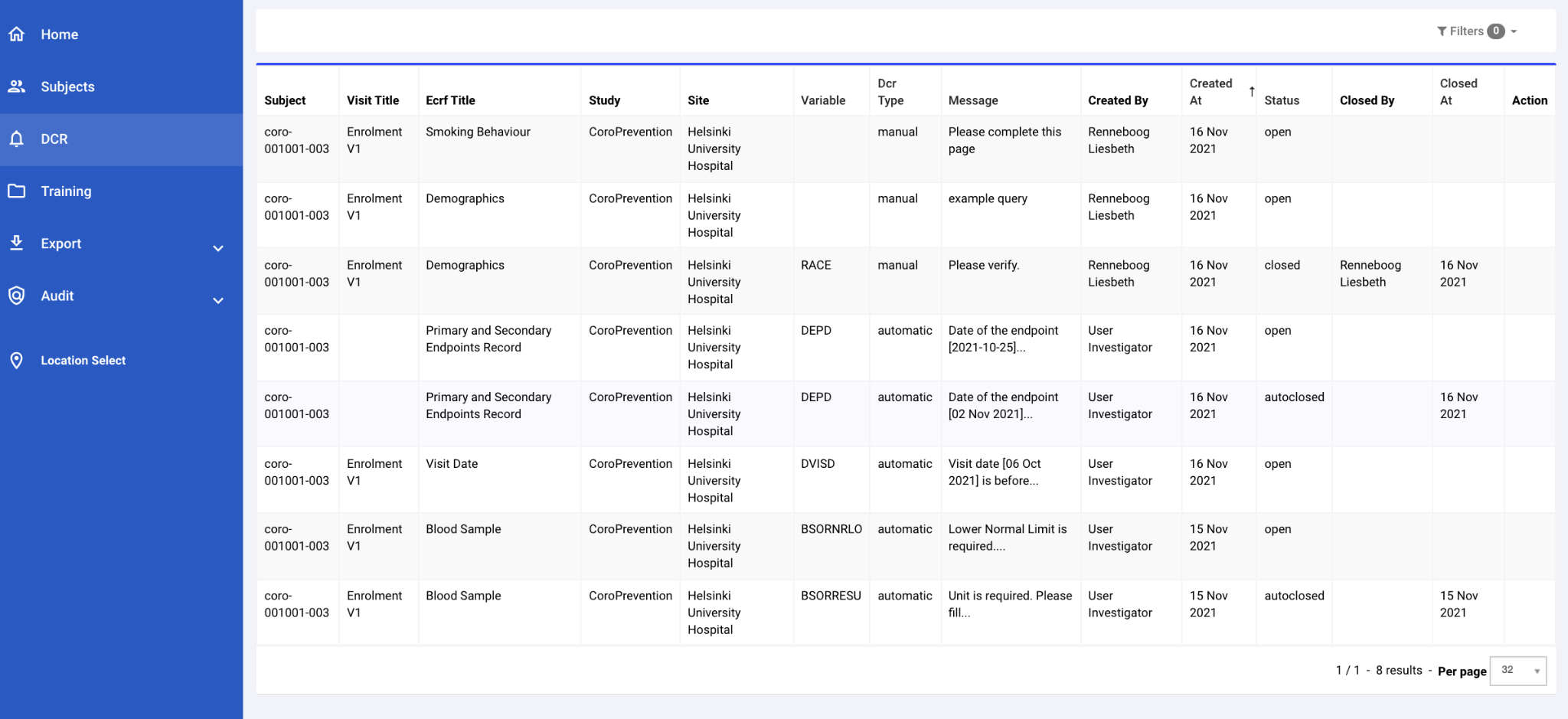 57
Laboratory Data
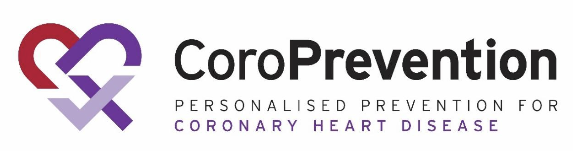 58
Laboratory Data - General
The trial contains two types of laboratory data forms
Blood Sampling - Basic Laboratory Assessments and CoroPredict Score
Blood Sampling: Sub-study for Future Research
Only if Informed Consent for Blood Sampling Sub-study for Future Research is given
Compliance Assessments results are not collected in EDC
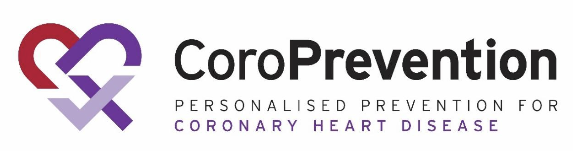 59
Blood Sampling - Basic Laboratory Assessments and CoroPredict Score
Blood Sampling results are provided by the central lab and uploaded automatically to the eCRF within the subject’s visit
At least the following data should be entered into EDC to enable this:
Subject needs to be created
Year of birth and Sex on Demographics form
Visit Date (visits except Enrolment V1)
Was a sample taken? 
Sample barcode
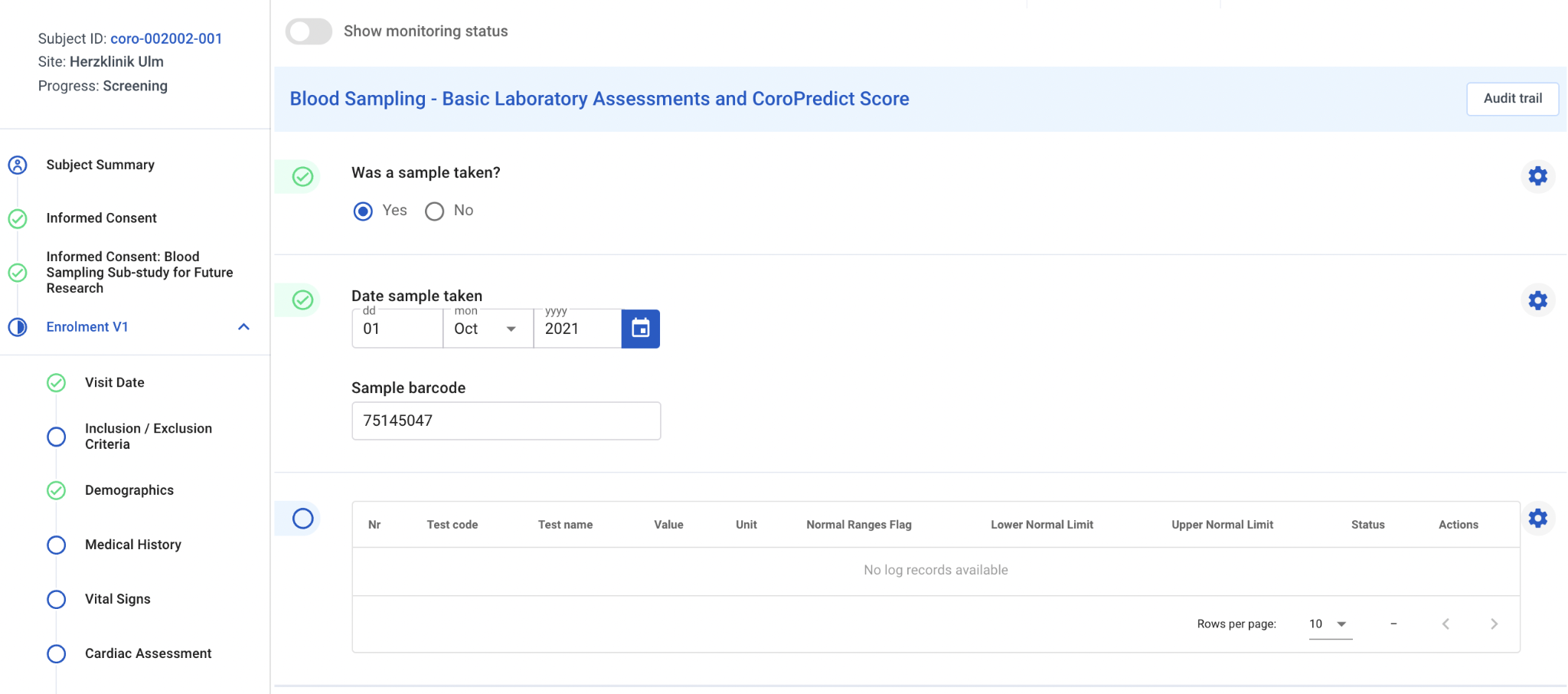 The laboratory assessments details for a subject-visit can only be uploaded if the above data has been completed in EDC.

The lab results will appear automatically once they’ve been made available.
60
Blood Sampling - Basic Laboratory Assessments and CoroPredict Score - Biobank Subjects
Only applicable for Finnish sites - Biobank subjects in Enrolment V1
Indicate in the subject’s eCRF that the subject is a biobank subject
An “Add Blood Sample Record” button appears, click the button to add a laboratory assessment
Complete the available details for the assessment
Test name and Unit appear automatically when a Test code is selected
Repeat for each available assessment
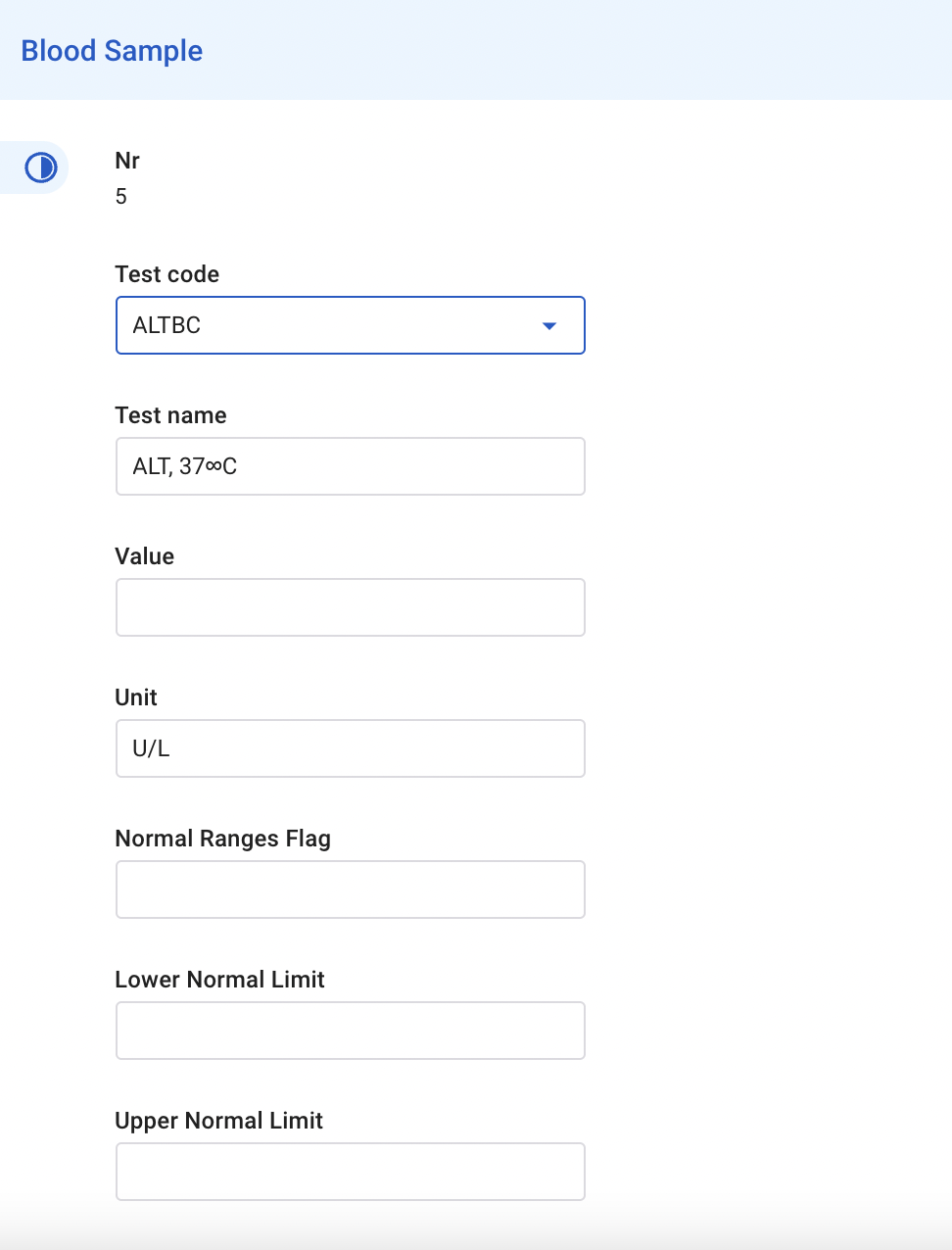 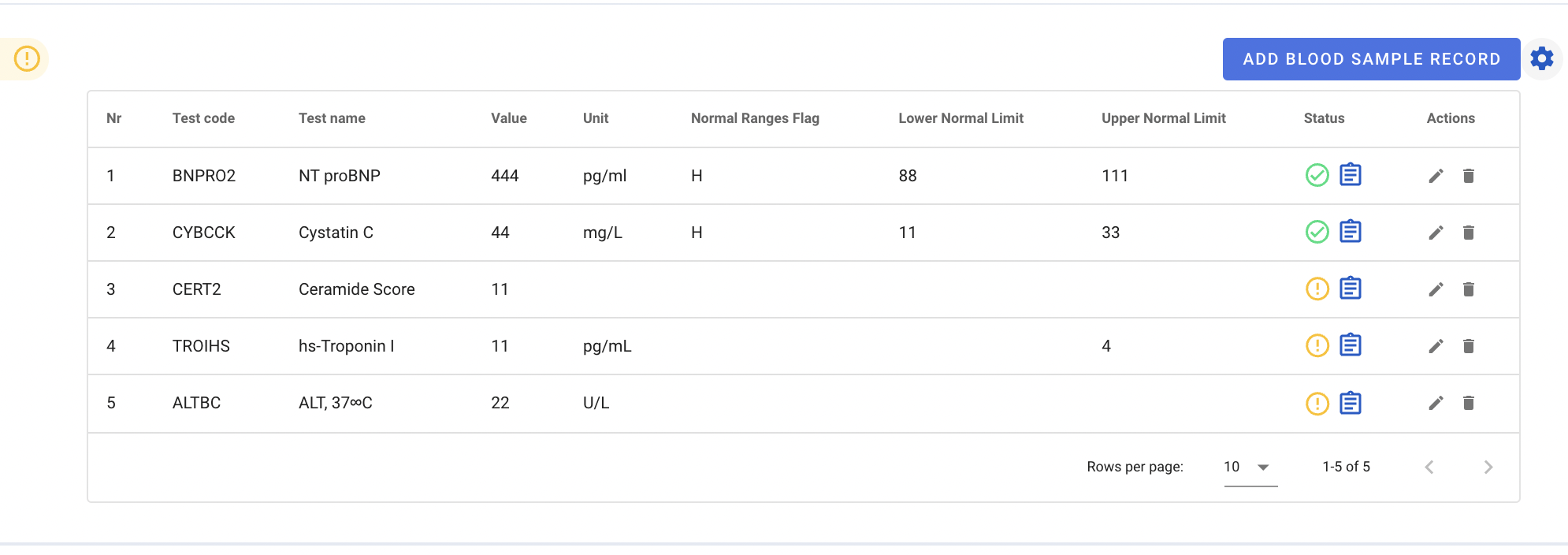 61
Blood Sampling: Sub-study for Future Research
Only if Informed Consent for Blood Sampling Sub-study for Future Research is given
Complete whether the sample was taken and if so, the date
Sample barcodes will be derived from the Blood Sampling - Basic Laboratory Assessments and CoroPredict Score form within the same visit
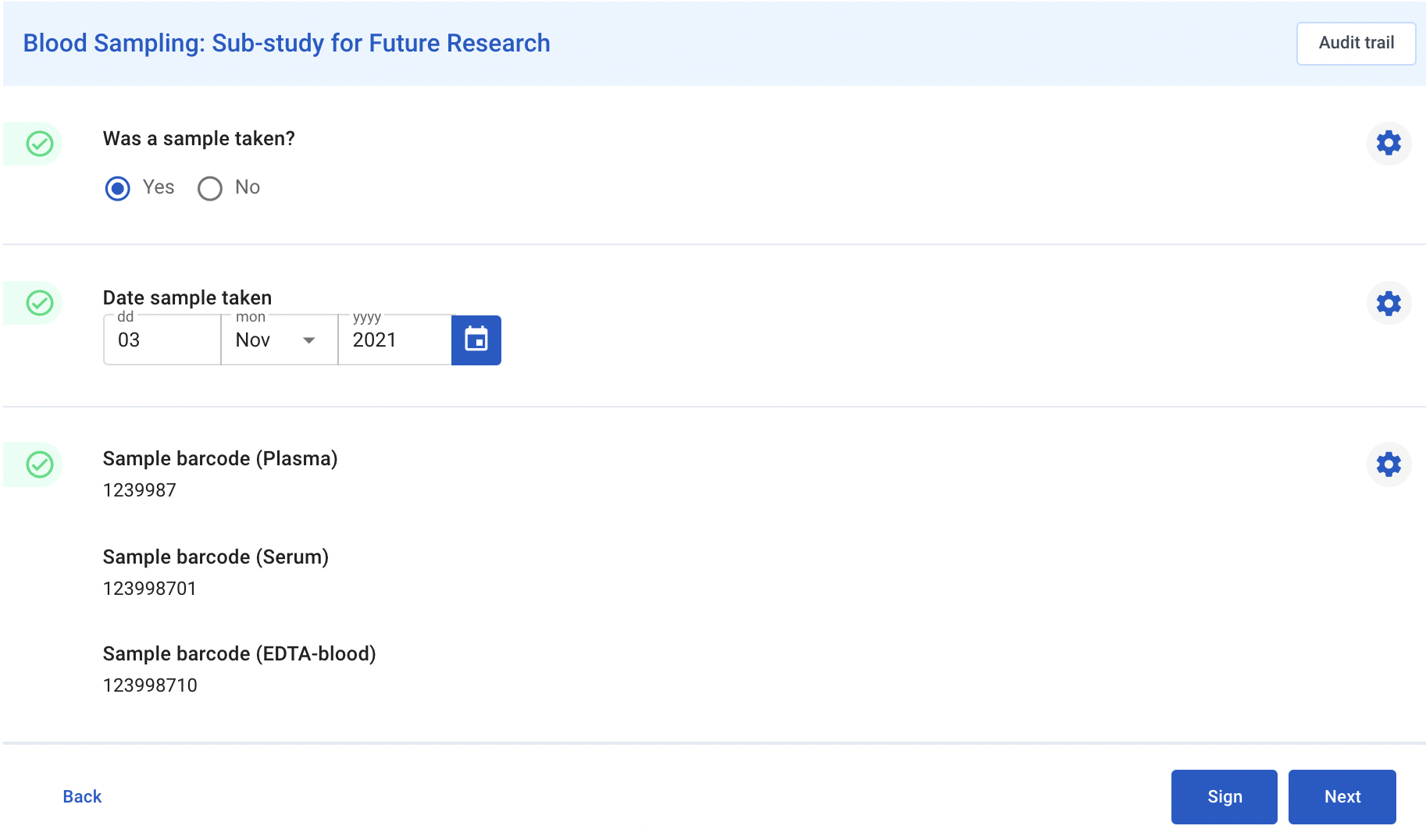 The Visit Date needs to be completed to trigger this form for the visit.
The Visit Date needs to be after or equal to the date of informed consent for the sub-study.
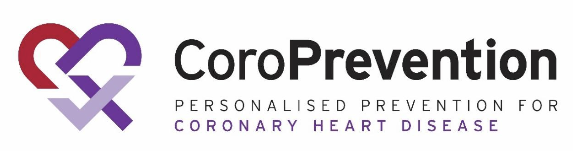 62
Protocol Deviations
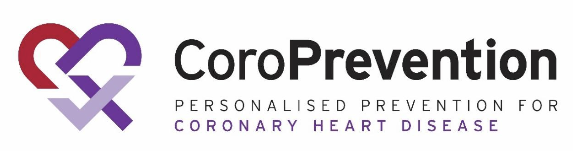 63
Protocol Deviations - Log
Any protocol deviations (PDs) on subject are to be collected on the Protocol Deviations Log.
PDs can be manually created or automatically generated based on predefined conditions. Automatic PDs have “System” as reporter.
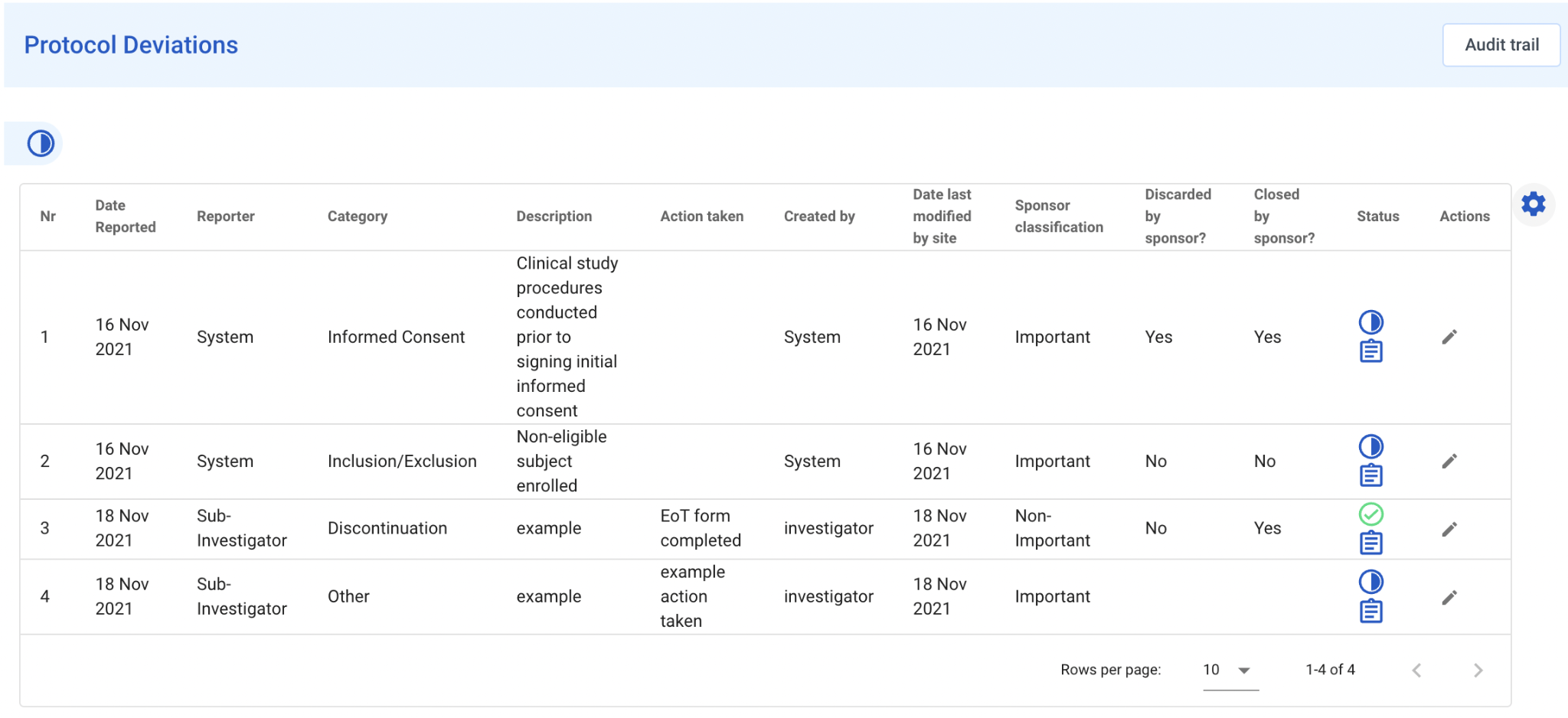 64
Protocol Deviations - Create
Click Add Protocol Deviation to create a new PD for a subject
The PD number and Date reported will be set by the system
Complete fields Reporter, Category, Description, Action Taken
If the PD is ready to be submitted, tick Submit to sponsor?
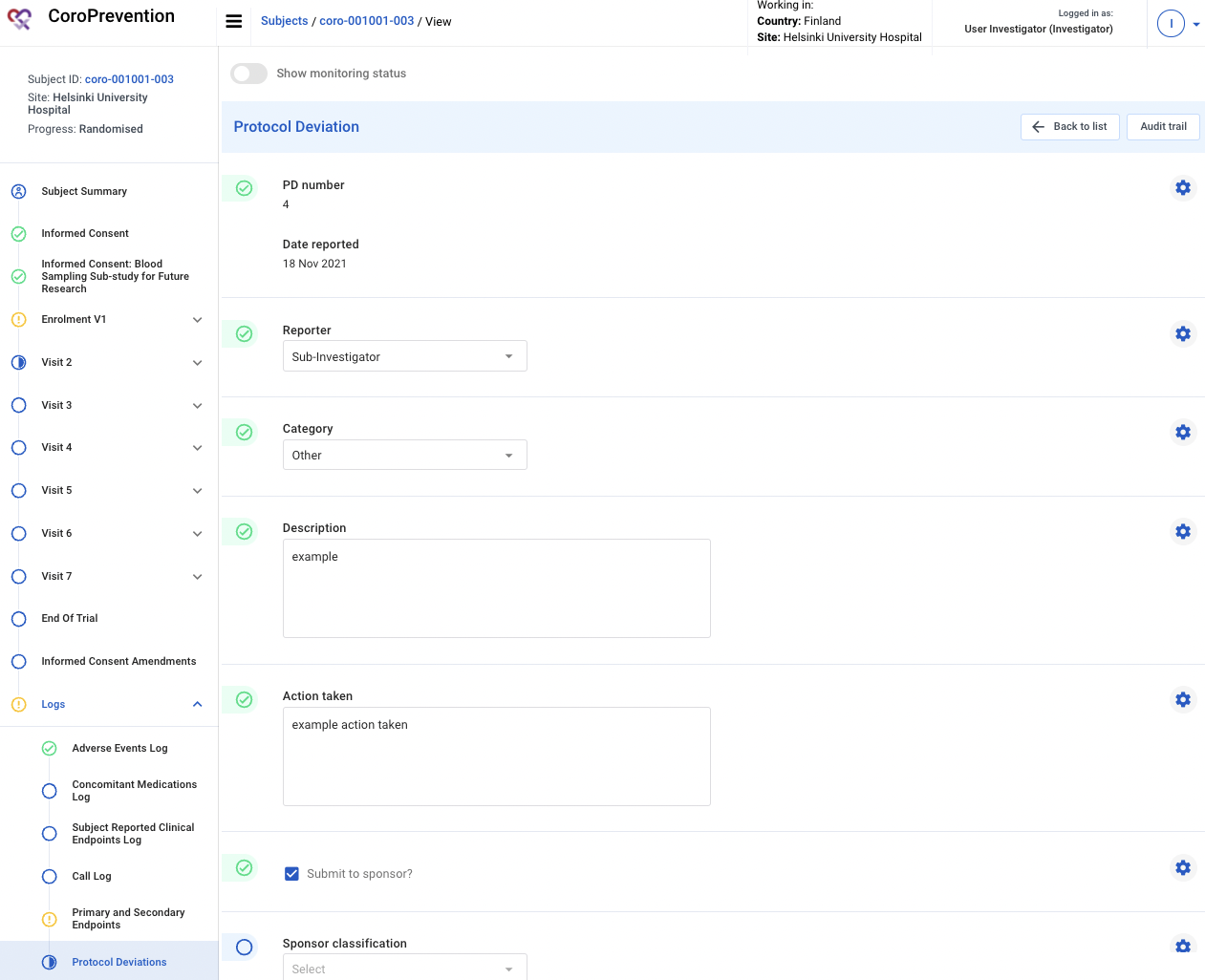 Ticking Submit to sponsor? triggers an email notification to the sponsor.

The sponsor will complete the other fields of this PD record.
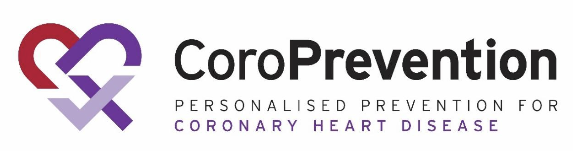 65
Protocol Deviations - Automatic PDs
Created by the system based on predefined data conditions
Fields PD number, Date reported, Reporter, Category, Description and Sponsor Classification are automatically set
Complete Action taken and if the PD is ready to be submitted, tick Submit to sponsor?
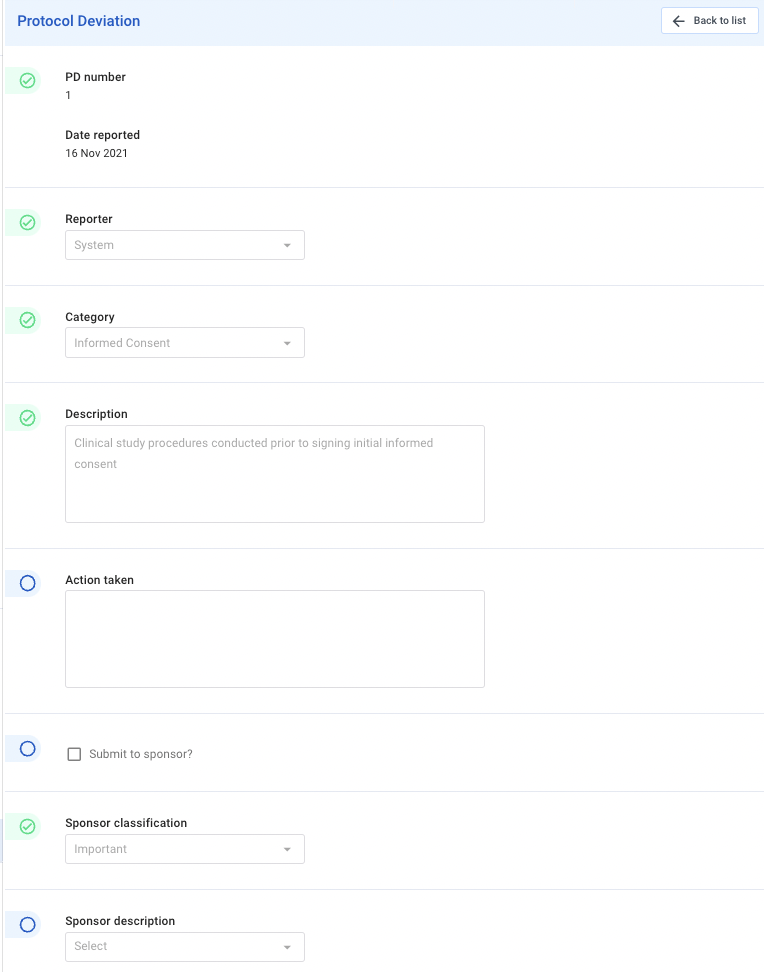 Ticking Submit to sponsor? triggers an email notification to the sponsor.

The sponsor will complete the other fields of this PD record.
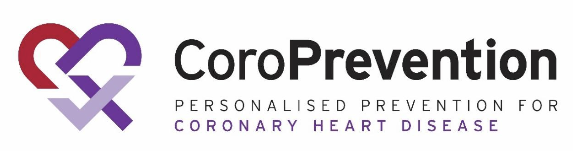 66
Protocol Deviations - Sponsor Evaluation
A PD that is submitted will be evaluated by the sponsor
The evaluation is final when fields Discarded by sponsor? and Closed by sponsor? have been completed
A closed PD can no longer be edited
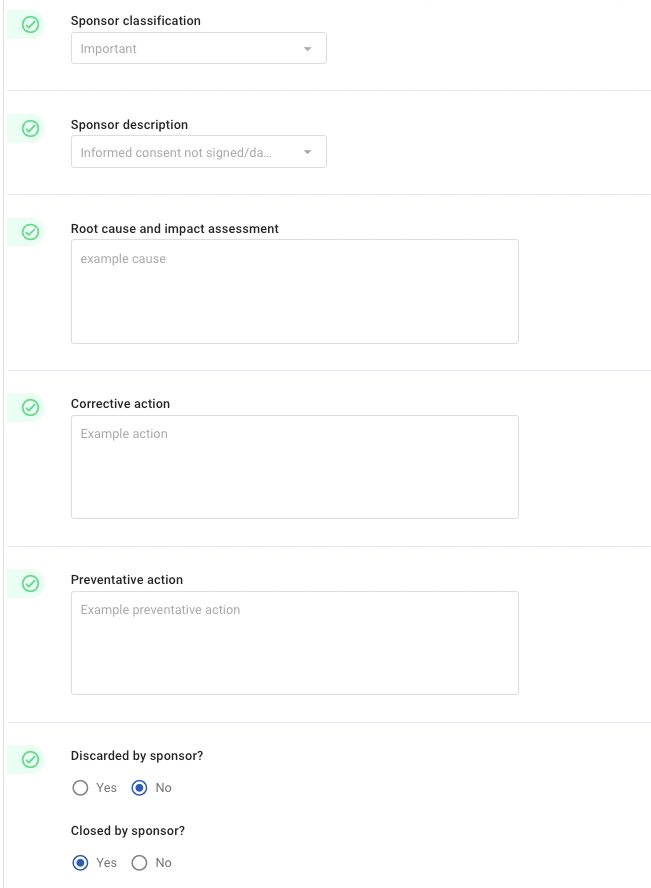 If Sponsor classification = Important, additional sponsor fields will be displayed:
Sponsor description
Root cause and impact assessment
Corrective action
Preventative action
67